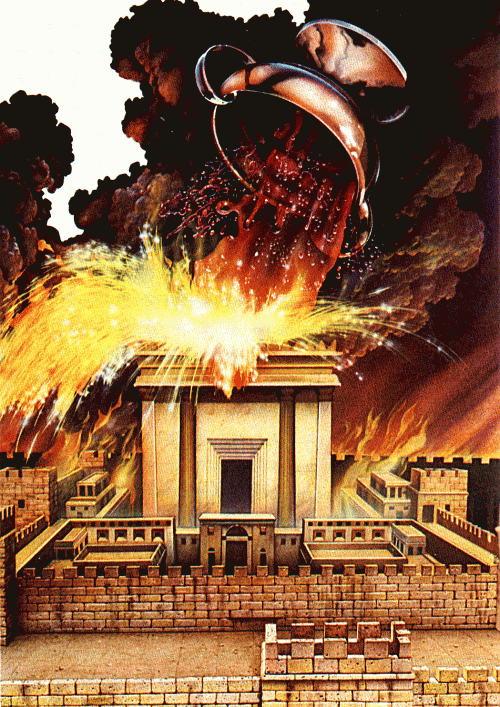 391
الغضب النهائي
دينونات الجامات (رؤيا 15- 16)
ريك جريفيث • كنيسة الطرق المتقاطعة الدولية • BibleStudyDownloads.org
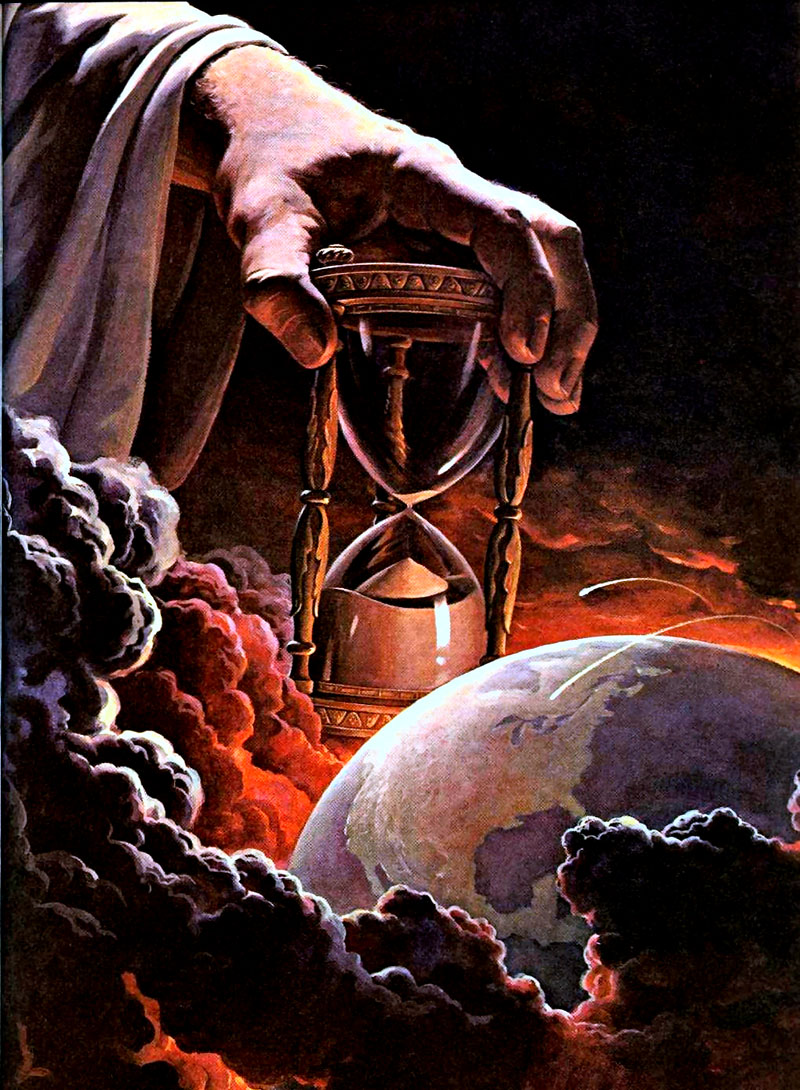 بأي حق       يجب على الله    أن يدين؟
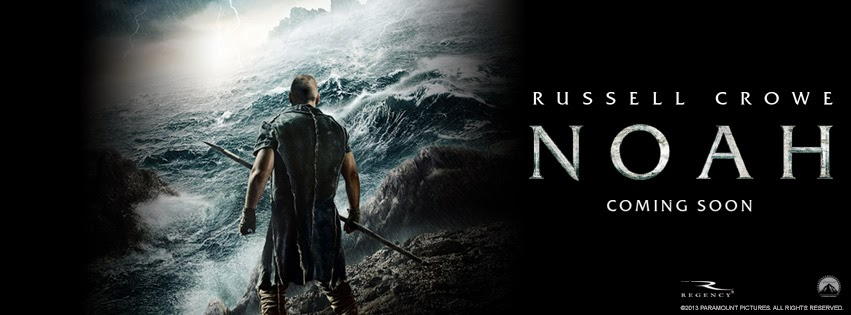 Noah
Shadowed
Noah
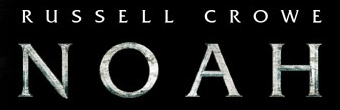 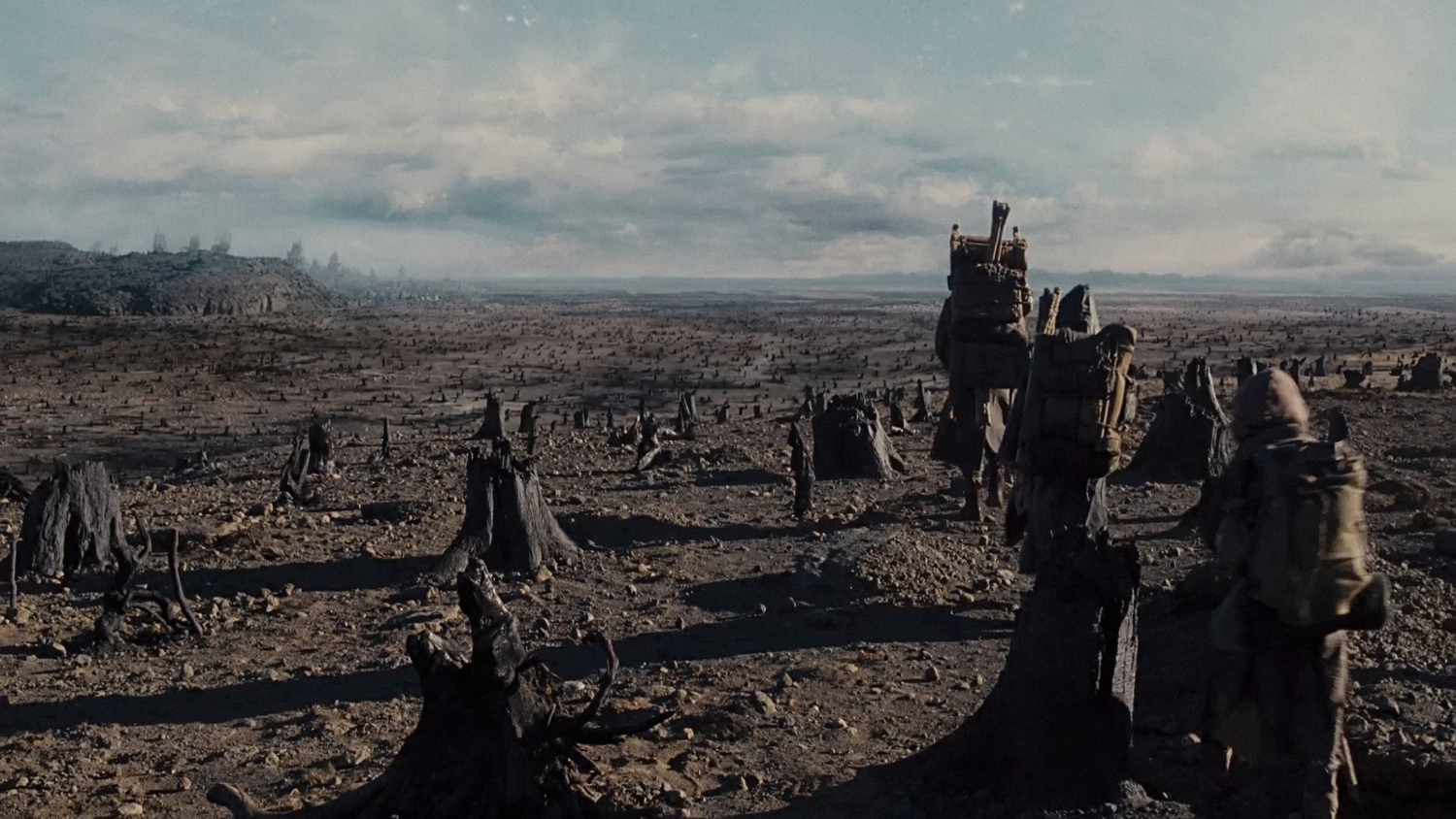 因为人们没有保护好环境，所以地球必须被毁灭
Noah
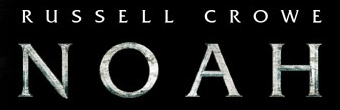 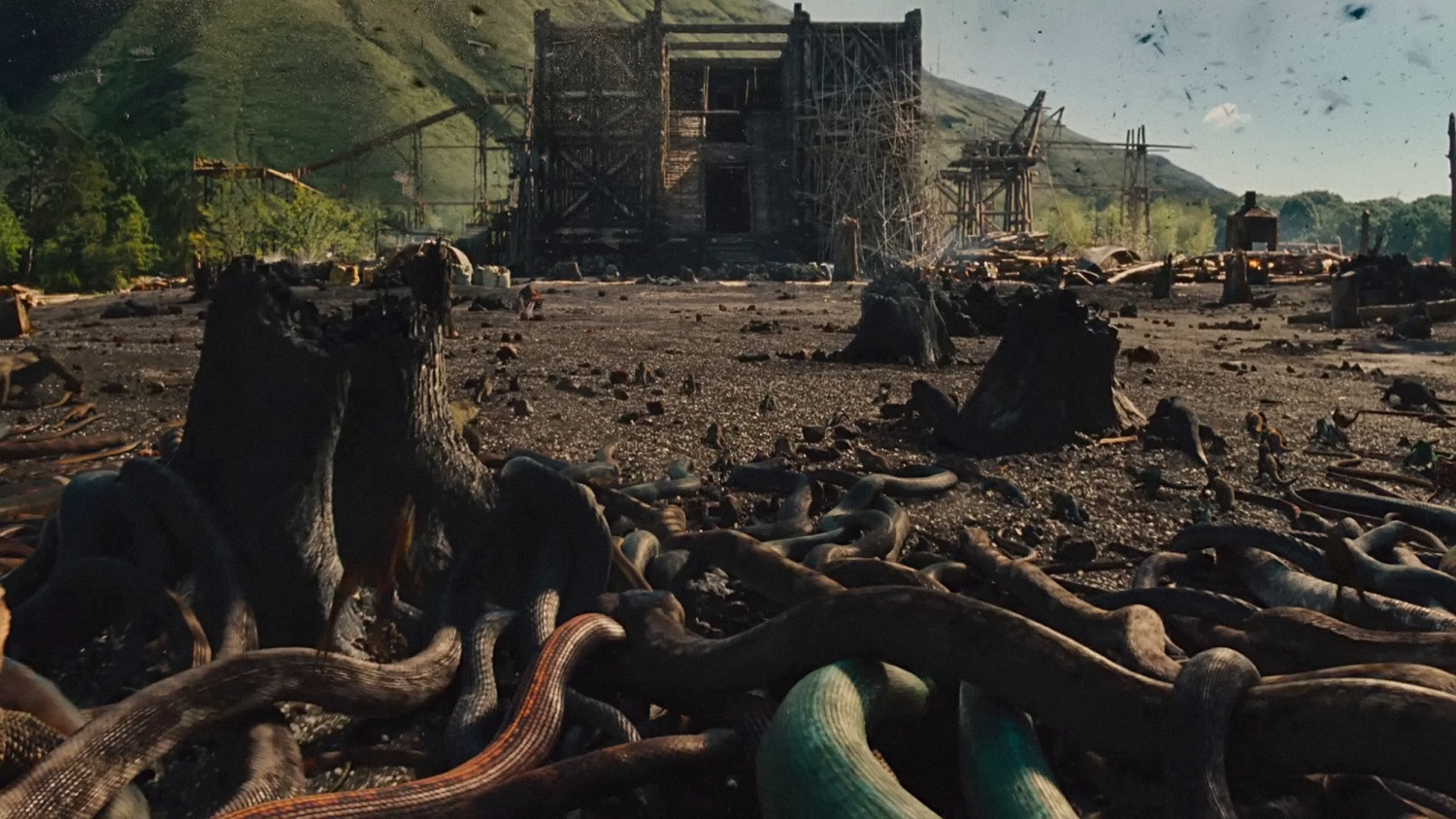 毒蛇入侵
Noah
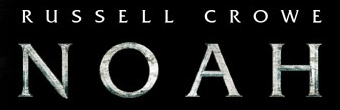 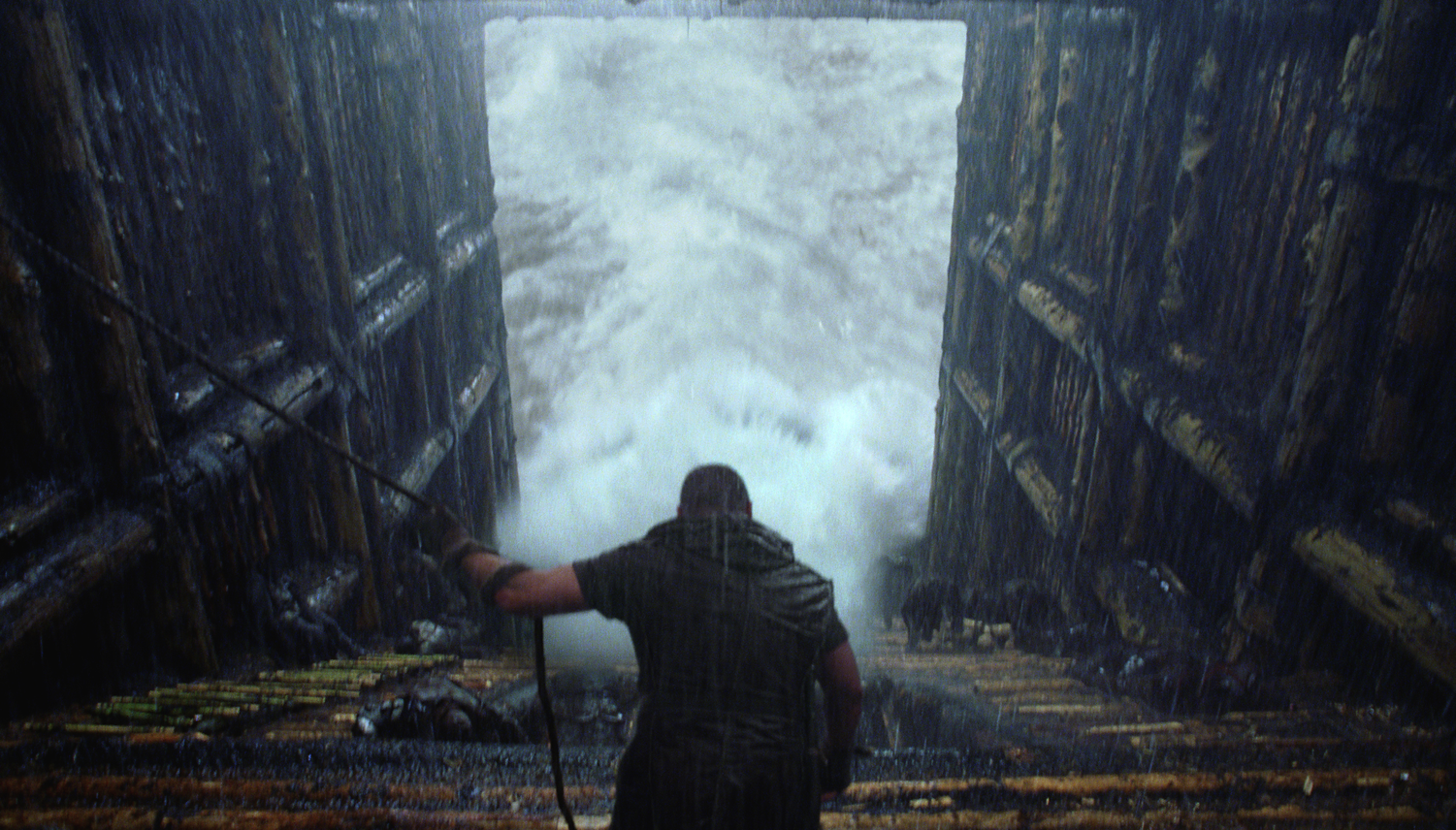 洪水降临的前七天，是谁关住了大门？
Noah
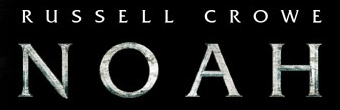 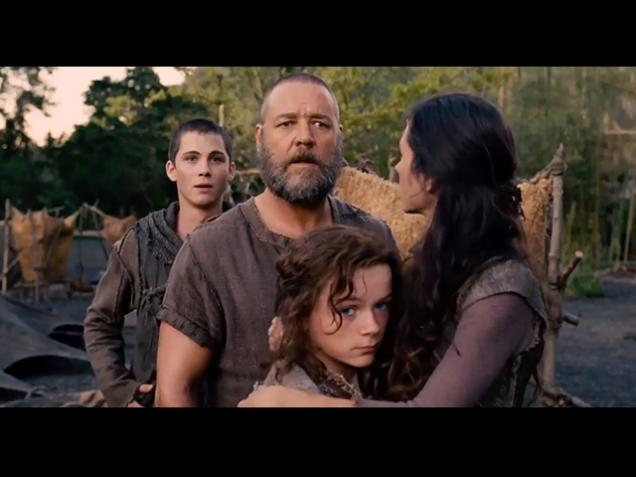 闪、含和雅弗在哪里？
Noah
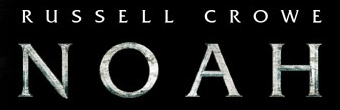 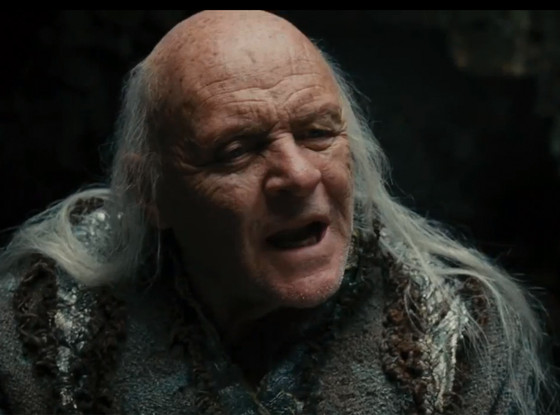 长寿的秘诀是“巫术”
Noah
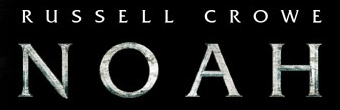 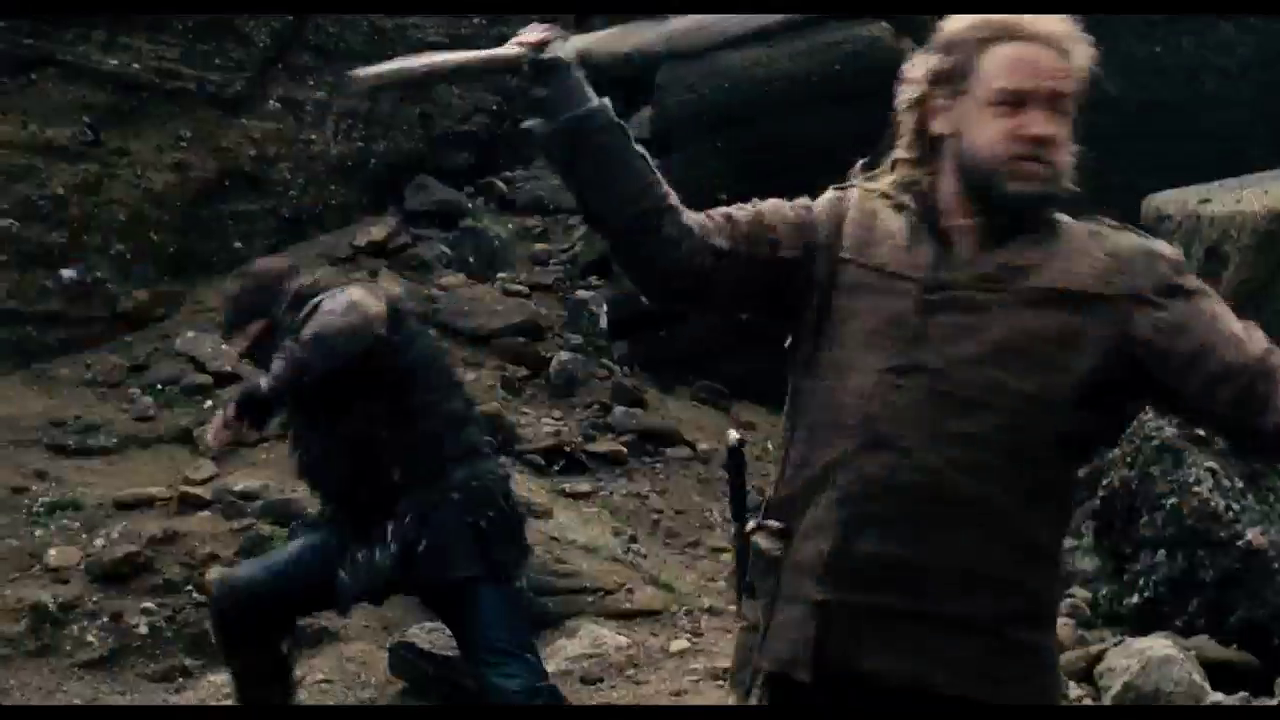 Shadowed
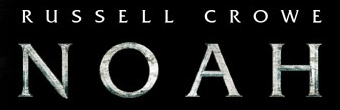 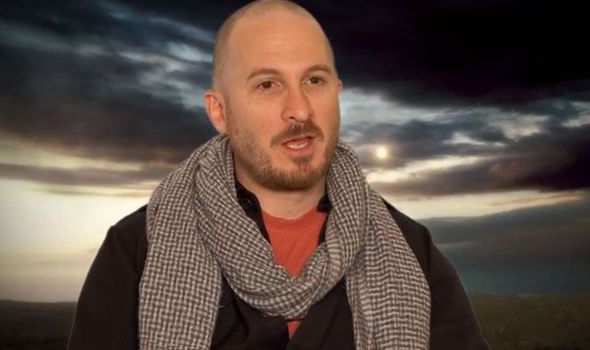 “最不符合圣经的圣经题材电影”
自无神论的制片人 达伦 阿罗诺夫斯基
[Speaker Notes: "Russell Crowe hits 'Noah' critics: 'Bordering on absolute stupidity'". The Washington Times. March 27, 2014. Retrieved March 27, 2014; cited at Wikipedia, "Noah (movie)."]
瑞 安慰”诺亚"
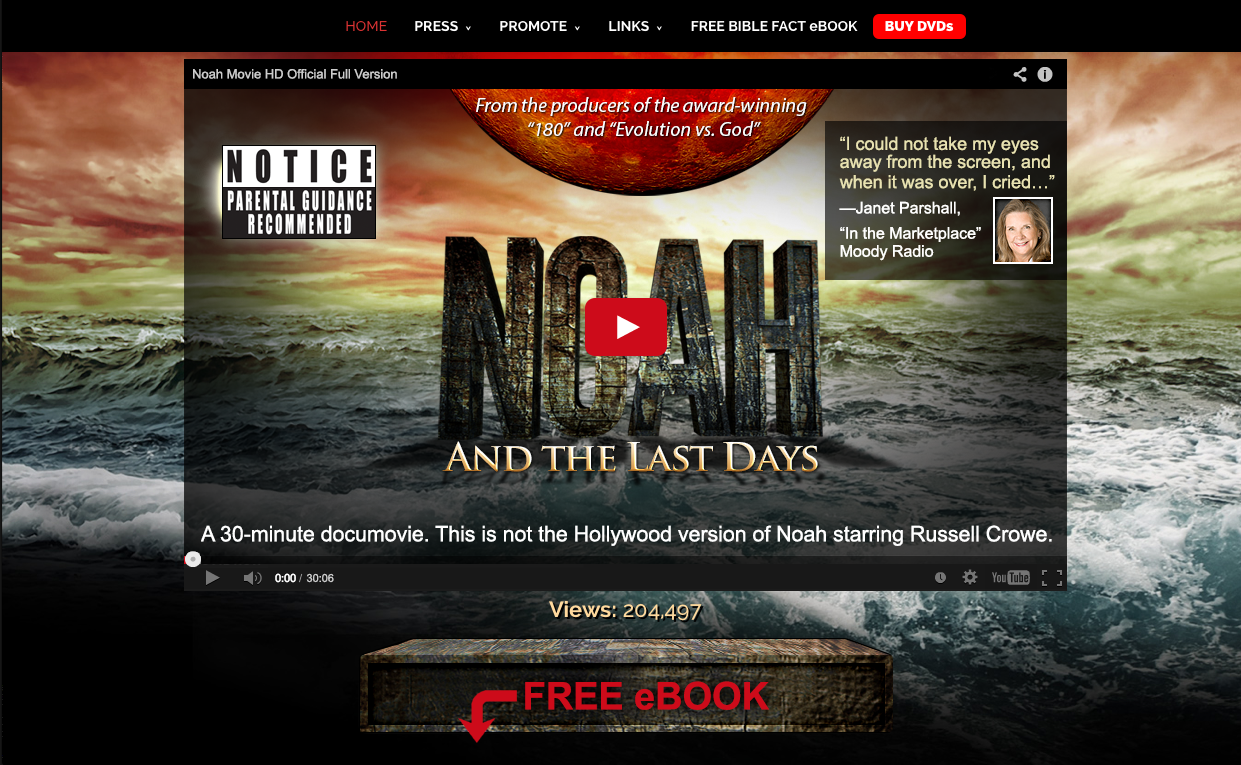 http://www.noahthemovie.com/
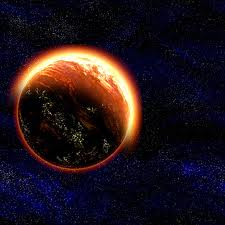 هل يمتلك الله الحق  ليدين العالم؟
لماذا؟
محتويات الدينونة
٣٣٧
المضلون (24: 5)
الحروب (24: 6-7أ)
الزلازل والفوضى العالمية
(24: 7ت، 10-13)
المجاعات (24: 7ب)
الشهداء (24: 9)
الموت (24: 9)
ختم متى 24: 5-9 يوازي:
أحصنة
ويلات
مقتبس من روبرت كروماكيi، العهد الجديد مسح . واين هاوس، التسلسل لزمني والخلفيَّة الرسوم البيانيَّة للعهد الجديد، ١٩
[Speaker Notes: Correlation Between Trumpets & Bowls (Wiersbe):
1 The Judgment
2 The earth
3 The sea
4 The rivers
5 The heavens
6 Mankind—torment
7 An army
Angry nations

Correlation between the Olivet Discourse (Matt 24) and Seals (Rev 6) is also striking.
_____________
Common-476
NS-01-Matt15-28-slide 153
NS-27-Rev1-2-slide 177
NS-27-Rev4-6-slide 133
NS-27-Rev7-12-slide 31
NS-27-Rev13-19-slide 85]
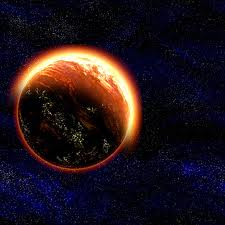 هل يمتلك الله الحق  ليدين العالم؟
كيف؟
لماذا؟
رؤ 16
رؤ 15
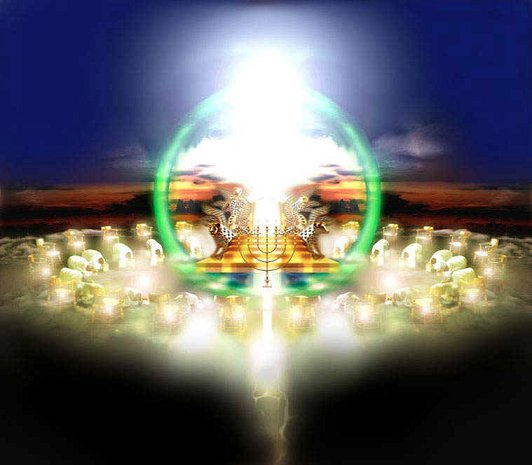 لماذا يمتلك الله الحق ليدين العالم؟
1. الله وحده قدوس (رؤ 15)
هل الله قاضي تعسفي؟
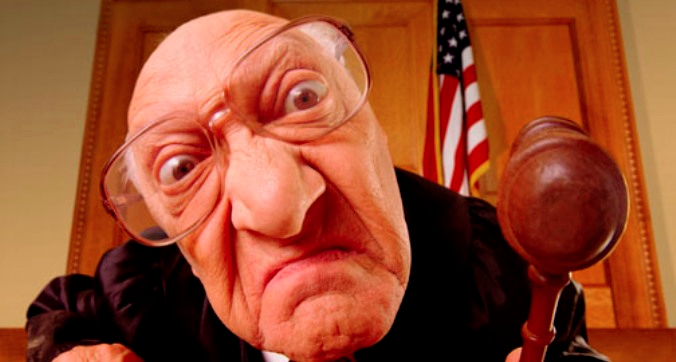 Shadowed
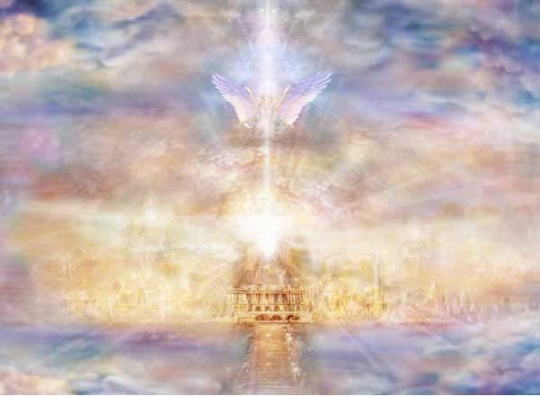 الحقيقة:
قدوس = ديَّان


غير قدوس = مُدان
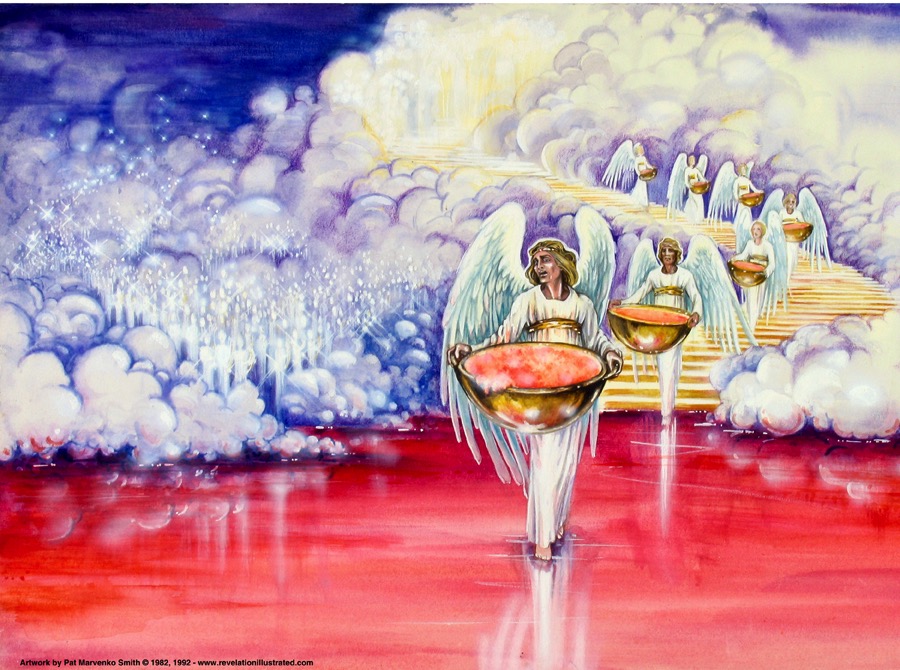 392
ثم رأيت آية أخرى في السماء، عظيمة وعجيبة: سبعة ملائكة معهم السبع الضربات الأخيرة، لأن بها أكمل غضب الله (15: 1)
رؤيا ١٥ : ٢

ورأيت كبحر من زجاج مختلط بنار، والغالبين على الوحش وصورته وعلى سمته وعدد اسمه، واقفين على البحر الزجاجي، معهم قيثارات الله
391
تقديم الجامات (15: 2)
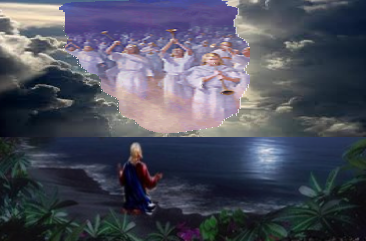 رؤيا ١٥ : ٣-٤3 وهم يرتلون ترنيمة موسى عبد الله، وترنيمة الخروف قائلين: عظيمة وعجيبة هي أعمالك أيها الرب الإله القادر على كل شيء! عادلة وحق هي طرقك يا ملك القديسين!4 من لا يخافك يا رب ويمجد اسمك؟ لأنك وحدك قدوس، لأن جميع الأمم سيأتون ويسجدون أمامك، لأن أحكامك قد أظهرت.
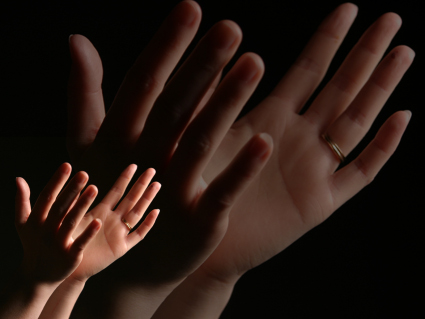 [Speaker Notes: "The Tribulation saints whom John saw and heard were standing by the “sea of glass” in heaven (Rev. 4:6), just as the Israelites stood by the Red Sea. They were singing “the song of Moses” and also “the song of the Lamb.” “The song of Moses” is recorded in Exodus 15, and its refrain is: “The Lord is my strength and song, and He is become my salvation” (Ex. 15:2). The 144,000 sang a song that nobody else could sing; but this is a song all saints can sing" (Wiersbe).]
رؤيا ١٥ : ٥ثم بعد هذا نظرت وإذا قد انفتح هيكل خيمة الشهادة في السماء
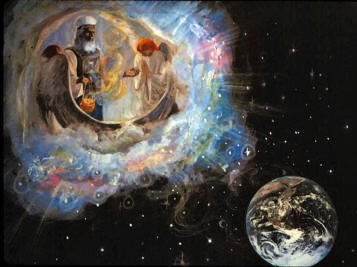 رؤيا ١٥ : ٦وخرجت السبعة الملائكة ومعهم السبع الضربات من الهيكل، وهم متسربلون بكتان نقي وبهي، ومتمنطقون عند صدورهم بمناطق من ذهب.
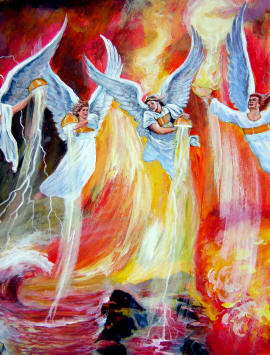 رؤيا ١٥ : ٧وواحد من الأربعة الحيوانات أعطى السبعة الملائكة سبعة جامات من ذهب، مملوة من غضب الله الحي إلى أبد الآبدين.
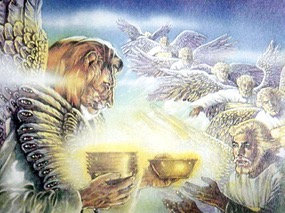 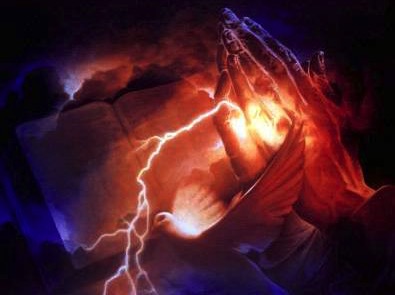 رؤيا ١٥ : ٨ وامتلأ الهيكل دخاناً من مجد الله ومن قدرته، ولم يكن أحد يقدر أن يدخل الهيكل حتى كملت سبع ضربات السبعة الملائكة.
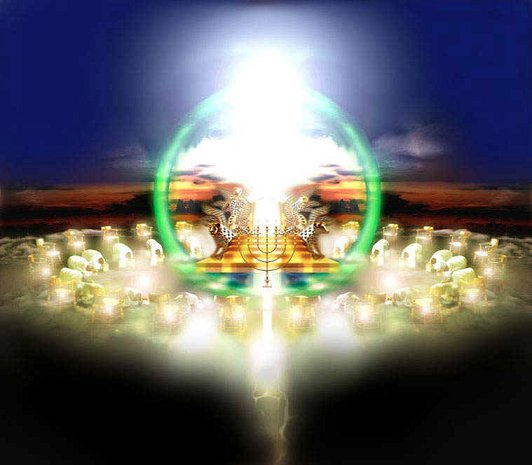 لماذا يمتلك الله الحق ليدين العالم؟
لكن كيف سيدين؟
1. الله وحده قدوس (رؤ 15)
391
الجامات السبعة (رؤيا 15- 16)
السابع
السادس
الخامس
الرابع
الثالث
الثاني
الأول
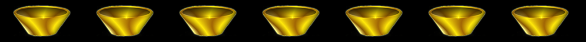 تزلزلت الأرض
(16: 17- 21)
جف نهر الفرات. جيوش العالم تتجمع في هرمجدون 
(16: 12- 16)
تضرر عرش
مملكة الوحش
(16: 10- 11)
يجدف البشر الذين حرقتهم الشمس على الله       (16: 8-9).
تتحول الأنهار
إلى دم 
(16: 4- 7)
يتحول البحر إلى دم وتموت جميع الكائنات البحرية
(16: 3)
تصيب الدمامل 
الذين يقبلون
سمة الوحش
(16: 2)
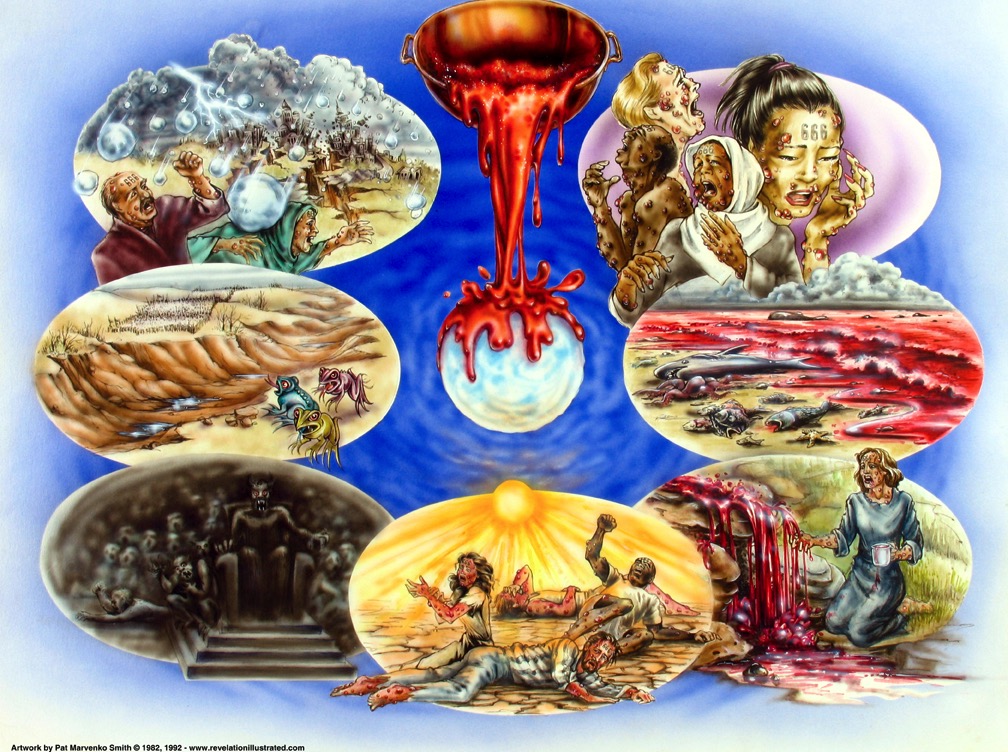 392
وسمعت صوتاً عظيماً من الهيكل قائلاً للسبعة الملائكة: امضوا واسكبوا جامات غضب الله على الأرض (16: 1)
Used with permission
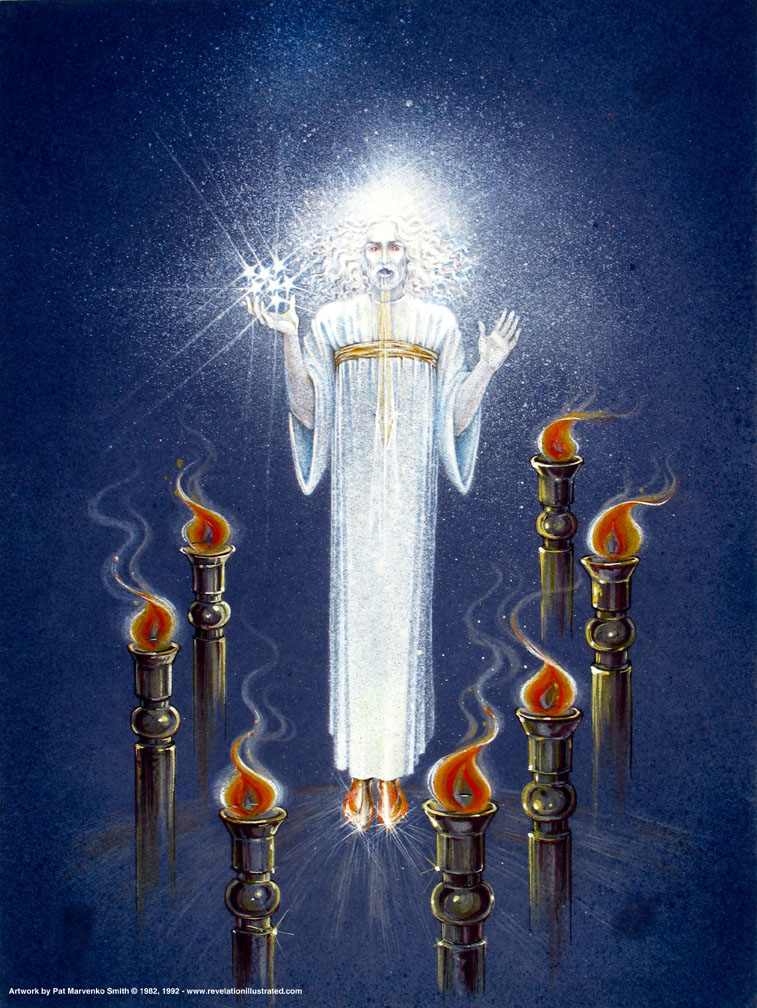 المسيحبينالمنائر(1: 12- 16)
[Speaker Notes: "ملابس المسيح هي ثياب الملك – الديان، ذو الكرامة والسلطان. يرمز الشعر الأبيض إلى أبديته، "القديم الأيام" (دانيال 7: 9، 13، 22). عيناه ترى كل شئ (رؤ 19: 12؛ عب 4: 12)، تمكنه أن يقضي بالعدل. ورجلاه شبه النحاس المحمي تشيران إلى الدينونة، لأن نذبح النحاس هو المكان الذي تأكل فيه النار ذبيحة الخطية. لقد جاء الرب ليدين الكنائس، وسيدين أيضًا النظام العالمي الشرير" (ويرزبي).]
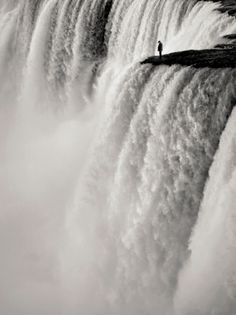 ... صوتمياهٍ كثيرة(1: 15 ب).
1. يجمع المسيح كل تيارات الرؤيا معاً
 وهو كلمة الآب الأخيرة للإنسان.
 (عب 1: 1- 3).

2. إنه يتحدث بقوة وسلطان ويجب أن يُسمع.
(ويرسبي).
[Speaker Notes: "إن "صوت مياه كثيرة" (رؤ 1: 15) تجعلني أفكر في شلالات نياجرا! ربما يتم اقتراح فكرتين هنا: (1) أن المسيح يجمع كل "جداول المياه في الرؤيا" وهو "كلمة الآب الأخيرة" للإنسان (عب 1: 1- 3)؛ (2) أنه يتكلم بقوة وسلطان ويجب أن يُسمع." (ويرسبي).]
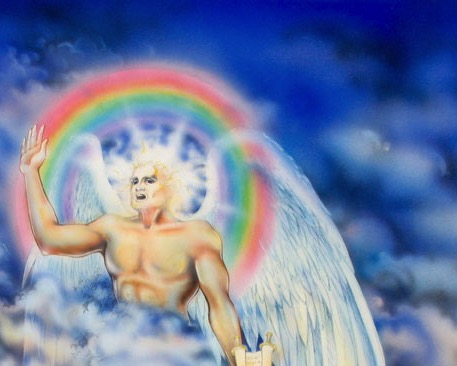 ثم رأيت ملاكاً آخر قوياً نازلاً من السماء، متسربلاً بسحابة، وعلى رأسه قوس قزح، ووجهه كالشمس، ورجلاه كعمودي نار(10: 1)
[Speaker Notes: "The fact that the angel's face is "as the sun" corresponds to the description of Jesus Christ in Revelation 1:16; his feet correspond to the Lord's description in Revelation 1:15. His voice like a lion suggests Revelation 5:5. This being could well be our Lord Jesus Christ, appearing to John as a kingly angel. Jesus often appeared in the Old Testament as "the Angel of the Lord" (Ex. 3:2; Jud. 2:4; 6:11–12, 21–22; 2 Sam. 24:16). This was a temporary manifestation for a special purpose, not a permanent incarnation.
Two other characteristics would suggest identifying the angel as Jesus Christ: the book in his hand and the awesome posture that he assumed. The little book contains the rest of the prophetic message that John will deliver. Since our Lord was the only One worthy to take the scroll and break the seals (Rev. 5:5ff), it might well be concluded that He is the only One worthy to give His servant the rest of the message.
The angel's posture is that of a conqueror taking possession of his territory. He is claiming the whole world (see Josh. 1:1–3). Of course, only the victorious Savior could make such a claim. The Antichrist will soon complete his conquest and force the whole world to submit to his control. But before that happens, the Savior will claim the world for Himself, the inheritance that His Father promised Him (Ps. 2:6–9). Satan roars like a lion to frighten his prey (1 Peter 5:8), but the Lion of Judah roars to announce victory (see Ps. 95:3–5; Isa. 40:12–17)" (Wiersbe).]
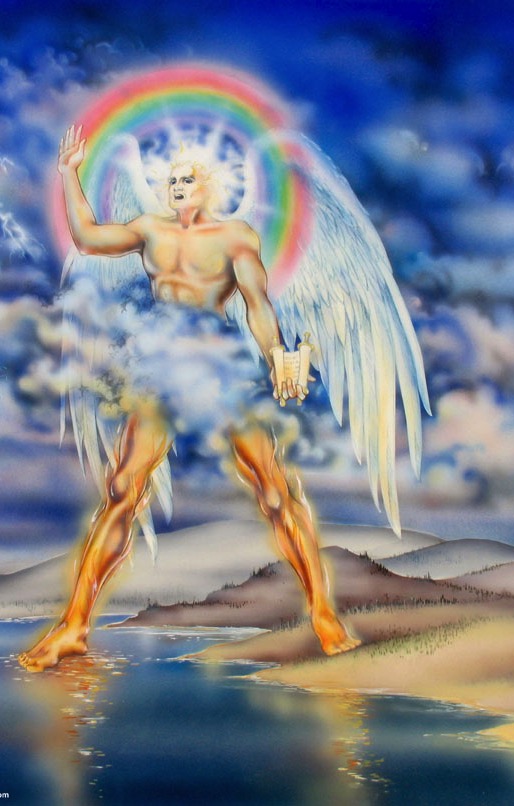 2 ومعه في يده سفر صغير مفتوح، فوضع رجله اليمنى على البحر واليسرى على الأرض،3 وصرخ بصوت عظيم كما يزمجر الأسد، وبعد ما صرخ تكلمت الرعود السبعة بأصواتها.(10: 2-3)
[Speaker Notes: "The fact that the angel's face is "as the sun" corresponds to the description of Jesus Christ in Revelation 1:16; his feet correspond to the Lord's description in Revelation 1:15. His voice like a lion suggests Revelation 5:5. This being could well be our Lord Jesus Christ, appearing to John as a kingly angel. Jesus often appeared in the Old Testament as "the Angel of the Lord" (Ex. 3:2; Jud. 2:4; 6:11–12, 21–22; 2 Sam. 24:16). This was a temporary manifestation for a special purpose, not a permanent incarnation.
Two other characteristics would suggest identifying the angel as Jesus Christ: the book in his hand and the awesome posture that he assumed. The little book contains the rest of the prophetic message that John will deliver. Since our Lord was the only One worthy to take the scroll and break the seals (Rev. 5:5ff), it might well be concluded that He is the only One worthy to give His servant the rest of the message.
The angel's posture is that of a conqueror taking possession of his territory. He is claiming the whole world (see Josh. 1:1–3). Of course, only the victorious Savior could make such a claim. The Antichrist will soon complete his conquest and force the whole world to submit to his control. But before that happens, the Savior will claim the world for Himself, the inheritance that His Father promised Him (Ps. 2:6–9). Satan roars like a lion to frighten his prey (1 Peter 5:8), but the Lion of Judah roars to announce victory (see Ps. 95:3–5; Isa. 40:12–17)" (Wiersbe).]
تمييز الأبواق والجامات
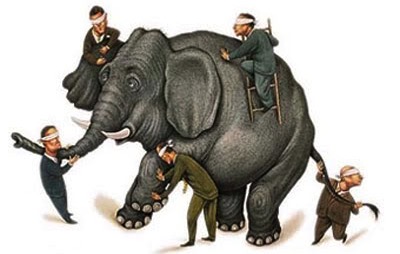 بيل، 808، عن الأبواق والجامات
كل من الأبواق والجامات تمثل الضربات بنفس الترتيب:  الضربات تضرب
 الأرض
(2) البحر
(3) الأنهار
(4) الشمس
(5) عالم الأشرار بالظلمة
(6) الفرات (مع التأثير على الأشرار بواسطة الشياطين) و
(7) العالم مع الدينونة النهائية (بنفس صور البروق وأصوات الرعود، والزلازل والبَرَد العظيم)
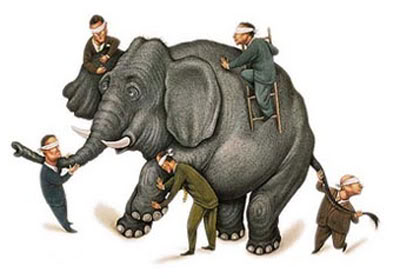 نفس النوع من الدينونةبنفس الترتيب
وارين زيرزبي، الشرح التفسيري للكتاب المقدس
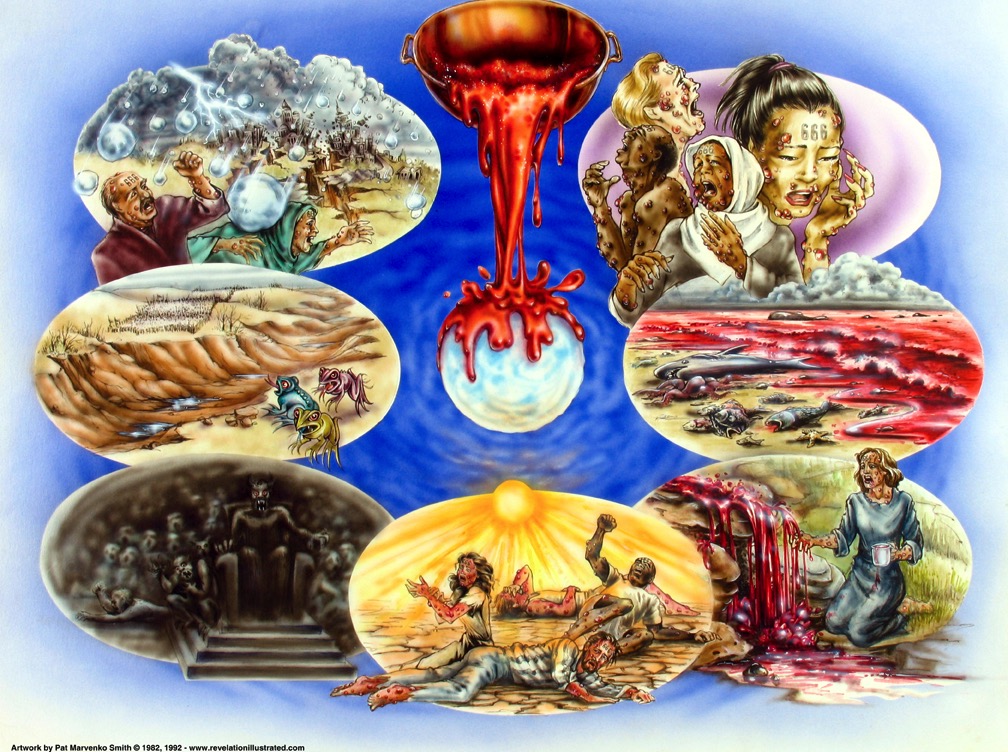 الجامات(رؤيا  ١٥-١٦(
104
1
استخدم بإذن
392-393
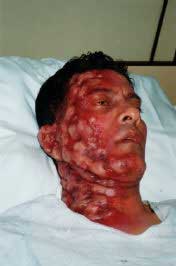 الجاماترقم 1 و2(16: 1- 3)
فمضى الأول وسكب جامه على الأرض، فحدثت دمامل خبيثة وردية على الناس الذين بهم سمة الوحش والذين يسجدون لصورته.
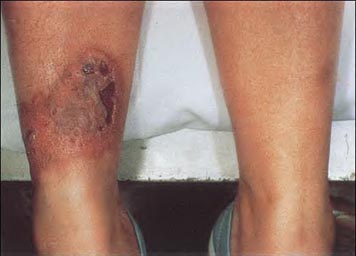 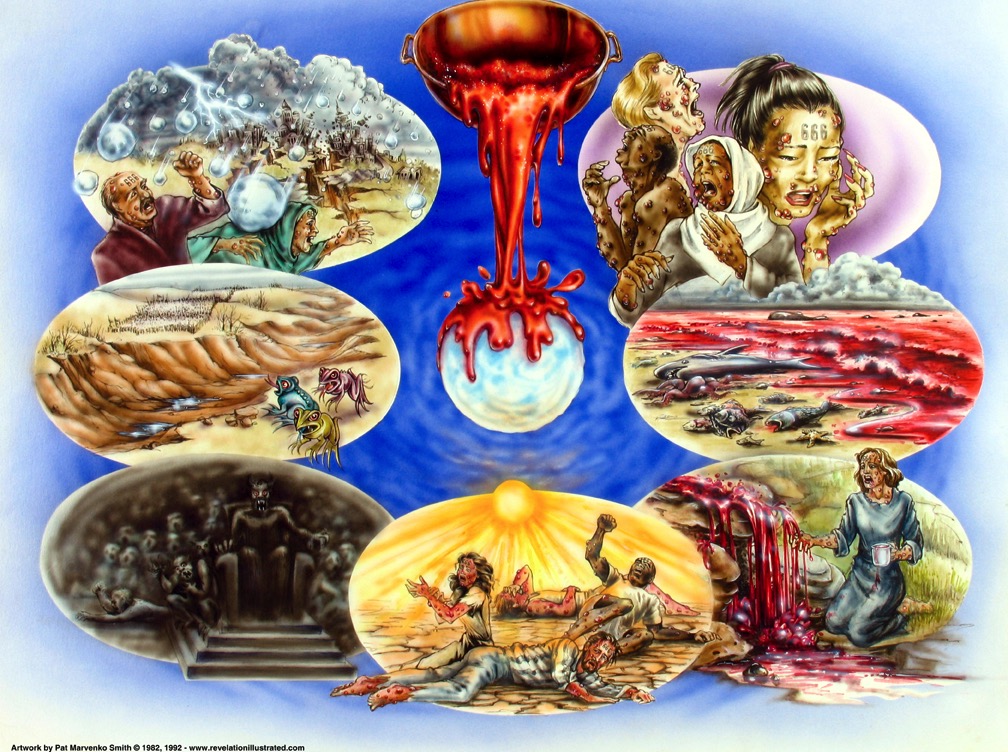 الجامات(رؤيا  ١٥-١٦(
104
2
استخدم بإذن
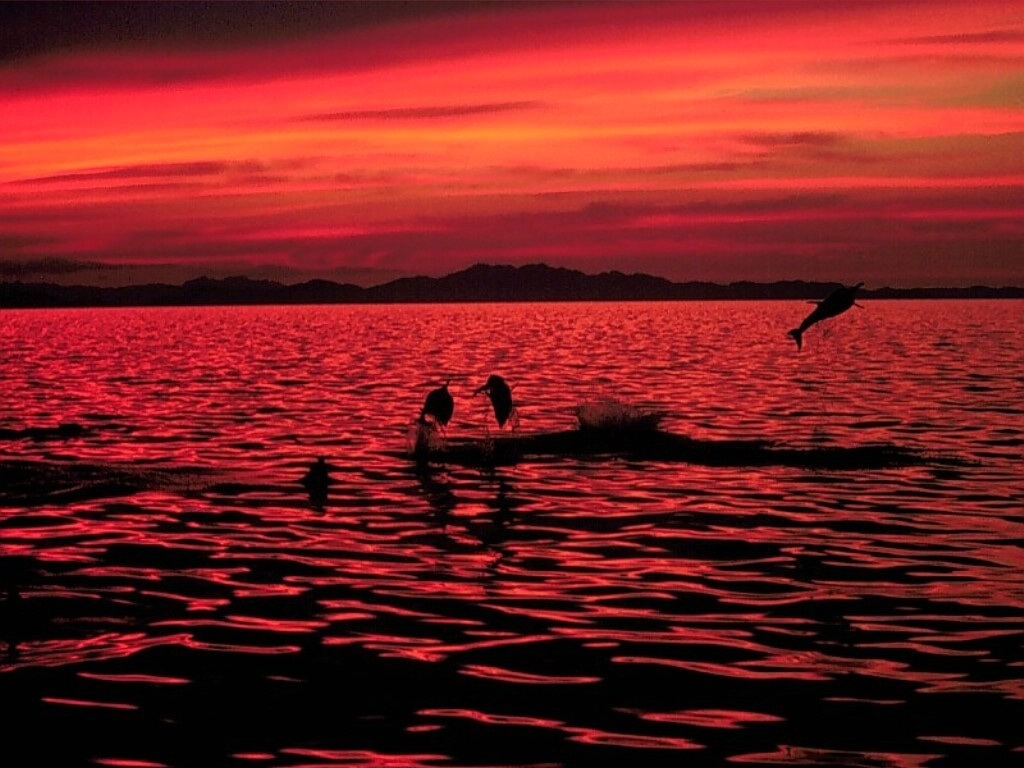 392-393
الجام الثاني       (16: 3)
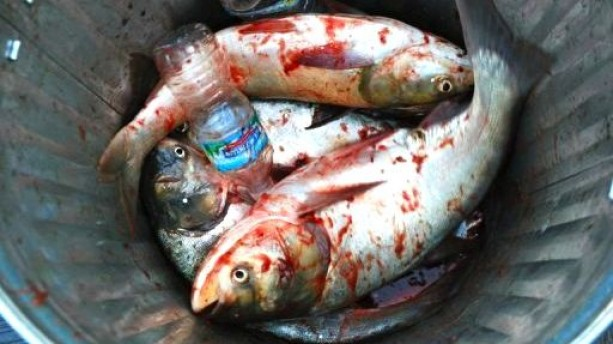 ثم سكب الملاك الثاني جامه على البحر، فصار دماً كدم ميت، وكل نفس حية ماتت في البحر.
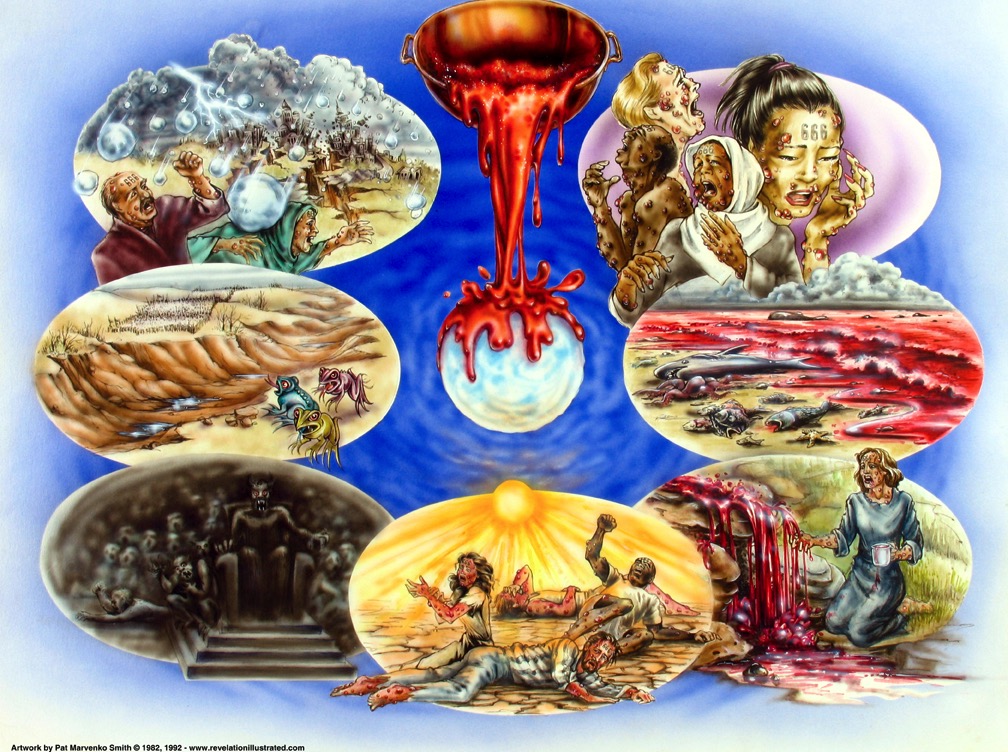 الجامات(رؤيا  ١٥-١٦(
104
3
استخدم بإذن
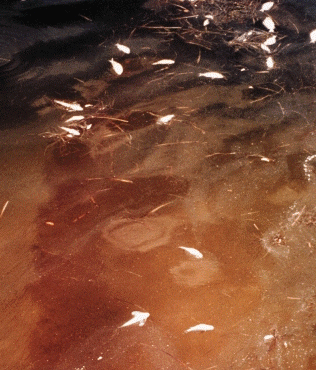 97
الجام رقم 3تحولت كل المياه العذبة إلى دم(16: 4- 7)
[Speaker Notes: "Heaven gives justification for this terrible judgment: the earth-dwellers have shed the blood of God's people, so it is only right that they should drink blood. In God's government, the punishment fits the crime. Pharaoh tried to drown the Jewish boy babies, but it was his own army that eventually drowned in the Red Sea. Haman planned to hang Mordecai on the gallows and to exterminate the Jews; but he himself was hanged on the gallows, and his family was exterminated (Es. 7:10; 9:10). King Saul refused to obey God and slay the Amalekites, so he was slain by an Amalekite (2 Sam. 1:1–16)" (Wiersbe).]
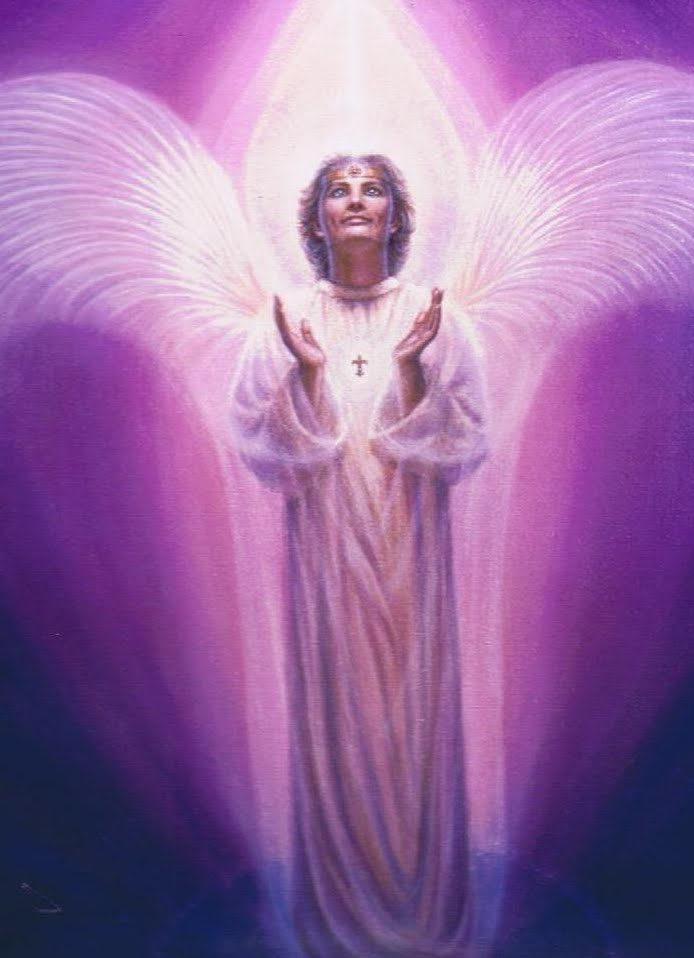 الجام الثالث: مدح عدالة الله(16: 5-7)
5 وسمعت ملاك المياه يقول: عادل أنت أيها الكائن والذي كان والذي يكون، لأنك حكمت هكذا 6 لأنهم سفكوا دم قديسين وأنبياء، فأعطيتهم دماً ليشربوا. لأنهم مستحقون
7 وسمعت آخر من المذبح قائلاً: نعم أيها الرب الإله القادر على كل شيء! حق وعادلة هي أحكامك.
الجام الثالث: مدح عدالة الله(16: 5-7)
تبرر السماء هذه الدينونة الرهيبة: لقد سفك سكان الأرض دماء شعب الله، لذلك من الصواب أن يشربوا الدم، في محكمة الله نجد أن العقوبة تتناسب مع الجريمة، حاول فرعون إغراق الأطفال اليهود الصغار لكن جيشه هو الذي غرق في البحر الأحمر في نهاية المطاف، خطط هامان لشنق مردخاي على الخشبة وإبادة اليهود؛ لكنه هو نفسه تم شنقه على الخشبة، وتم إبادة عائلته (أستير ٧: ١٠؛ 9: 10). رفض الملك شاول طاعة الله وقتل العماليق، فقتله عماليقي (2 صموئيل 1: 1-16) (ويرزبي، الشرح التفسيري الكتاب المقدس)
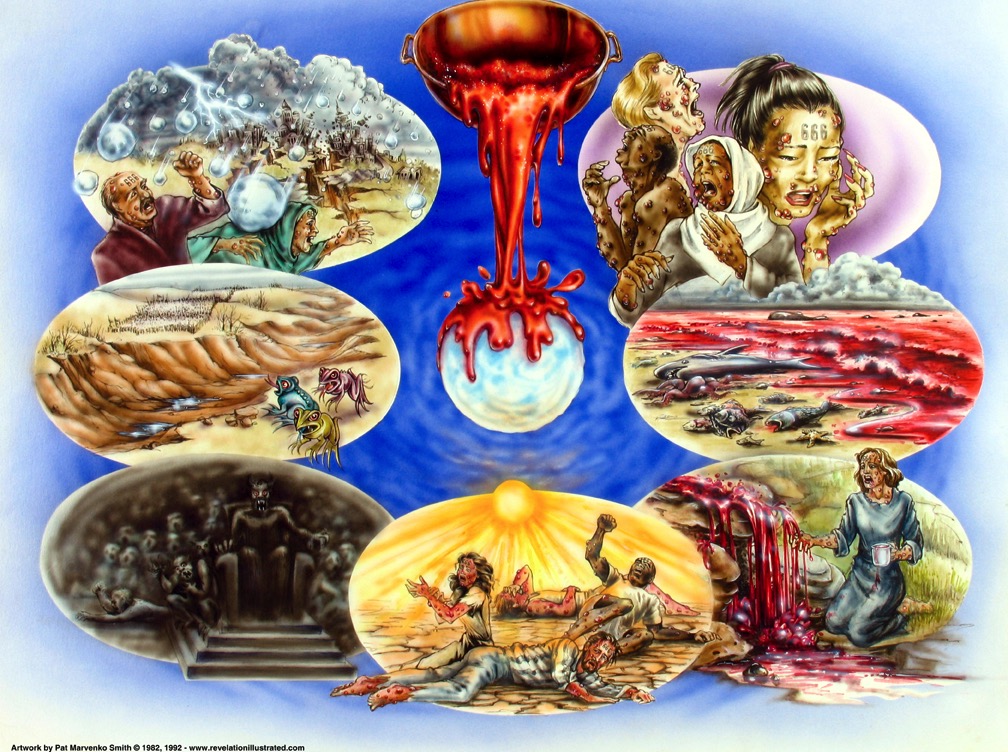 الجامات(رؤيا  ١٥-١٦(
104
4
استخدم بإذن
97
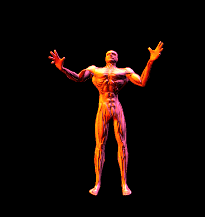 الجامة رقم 4تحرق الشمسالناس(16: 8- 9)
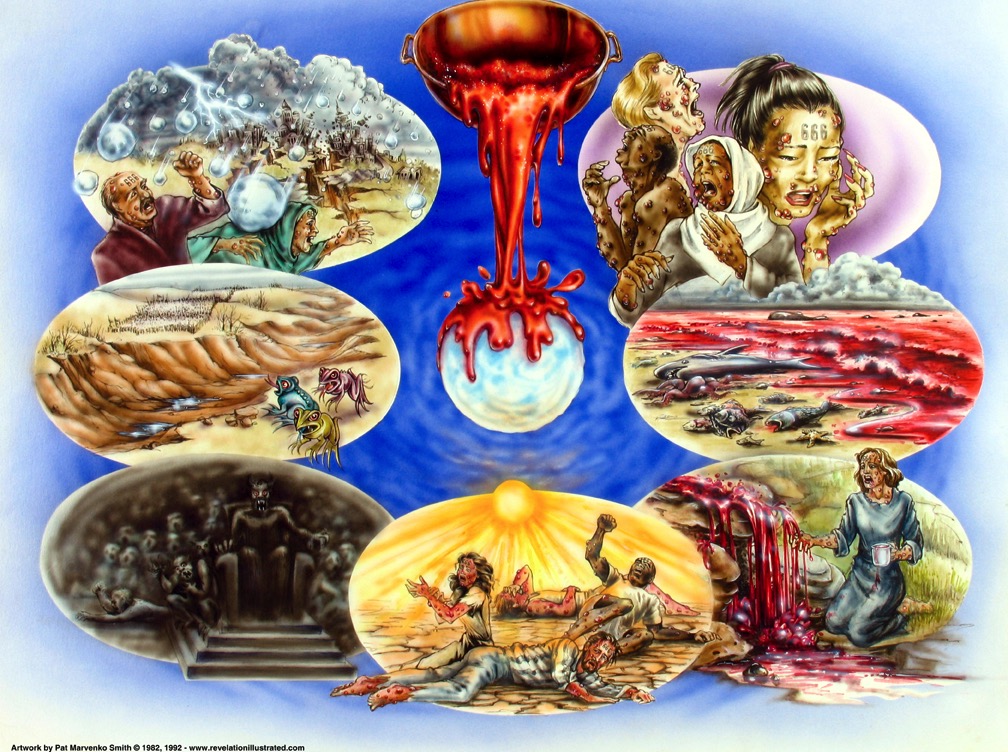 الجامات(رؤيا  ١٥-١٦(
104
5
استخدم بإذن
10 ثم سكب الملاك الخامس جامه على عرش الوحش، فصارت مملكته مظلمة، وكانوا يعضون على ألسنتهم من الوجع.
11 وجدفوا على إله السماء من أوجاعهم ومن قروحهم، ولم يتوبوا عن أعمالهم.
393
الجامة رقم 5الظلمة(16: 10- 11)
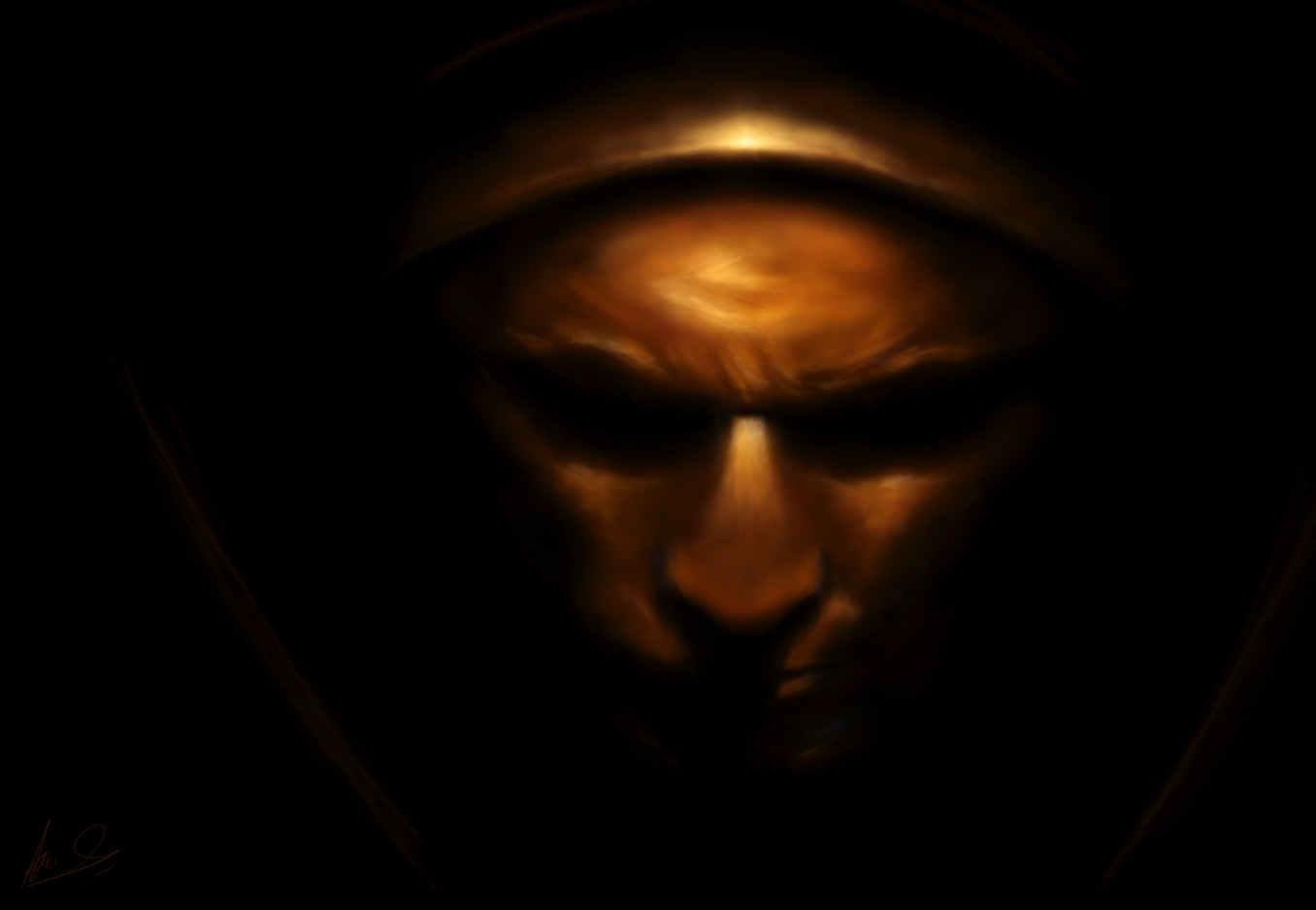 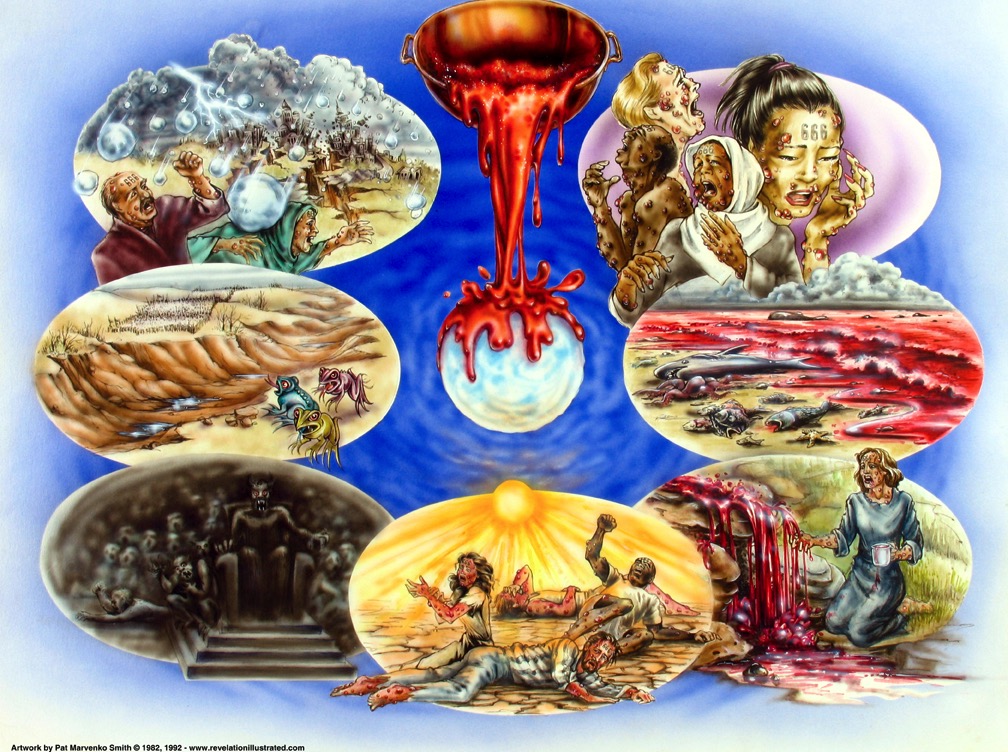 الجامات(رؤيا  ١٥-١٦(
104
6
استخدم بإذن
٣٢٧، ٣٩٣
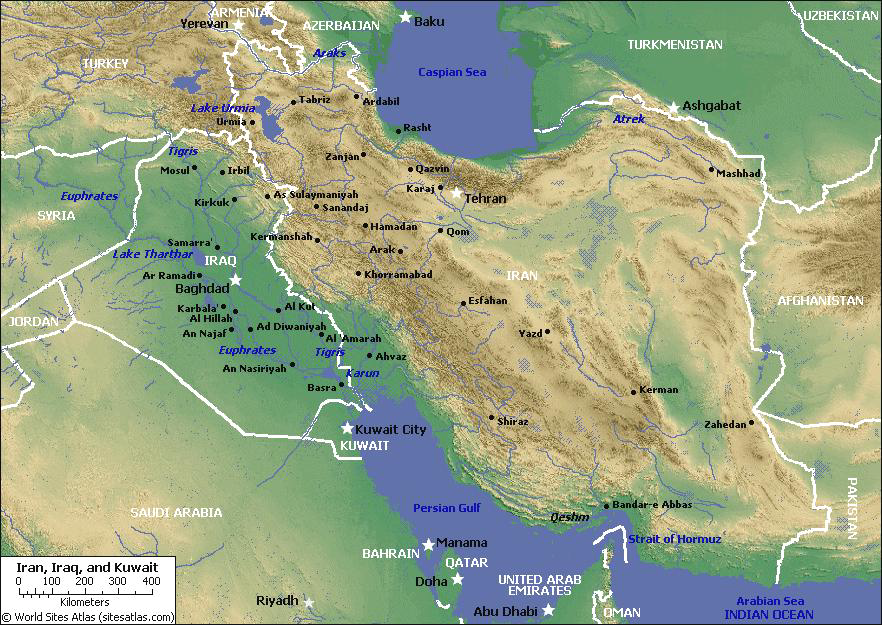 ماذا يحدث عندما لا يتبع الإستخدام الطبيعي للغة؟
رؤيا١٦ : ١٢
ثثم سكب الملاك السادس جامه على النهر الكبير الفرات، فنشف ماؤه لكي يعد طريق الملوك الذين من مشرق الشمس.
١٠٠ تعليق
٥٧ تفسير
[Speaker Notes: NS-27-Rev1-2-slide 130
NS-27-Rev13-19-slide]
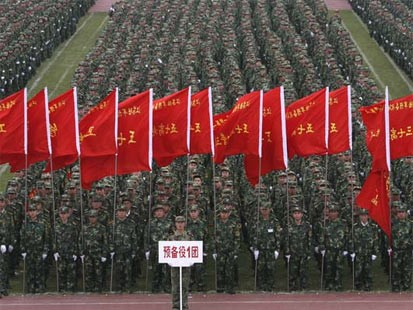 394
من هم ملوك الشرق؟
[Speaker Notes: لا أحد يعرف حقًا هوية جيش الـ 200 مليون. تقليديًا كان يعتقد أن هذا هو الصين...]
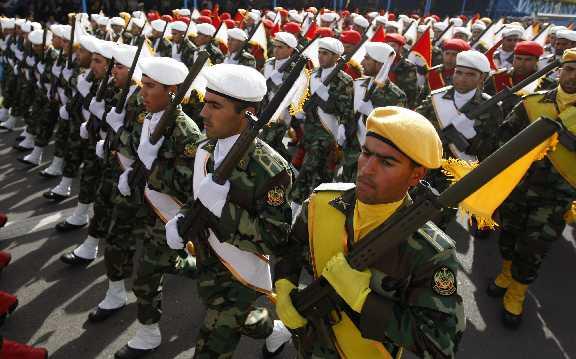 394
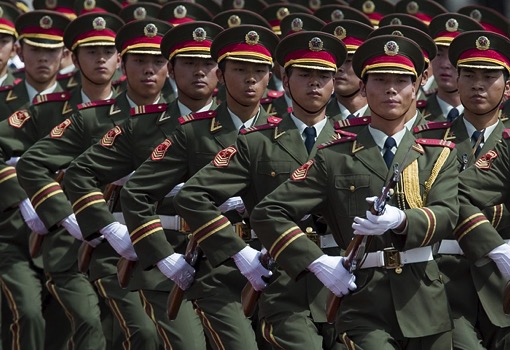 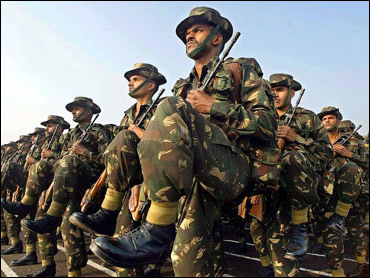 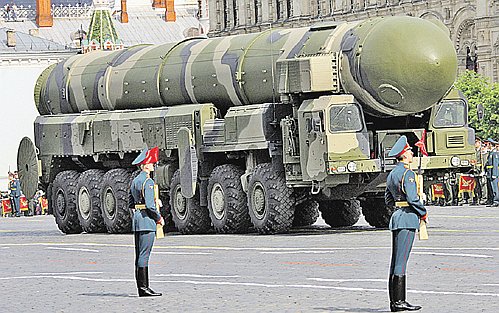 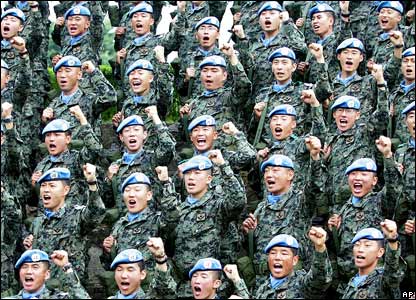 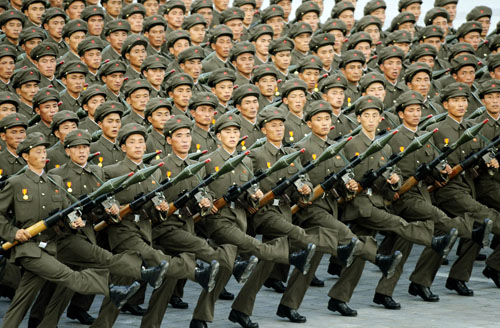 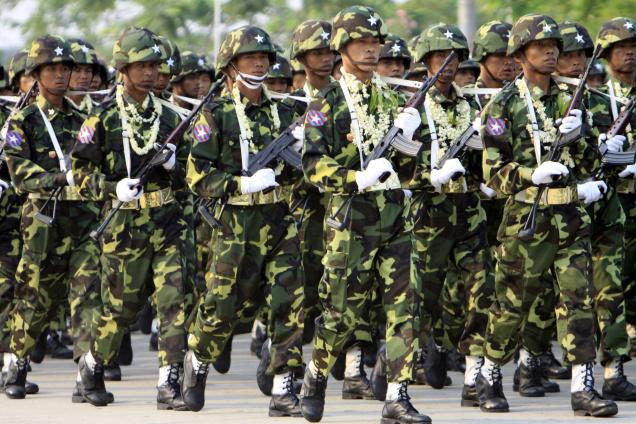 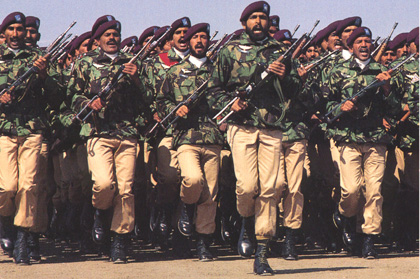 من هم ملوك الشرق؟
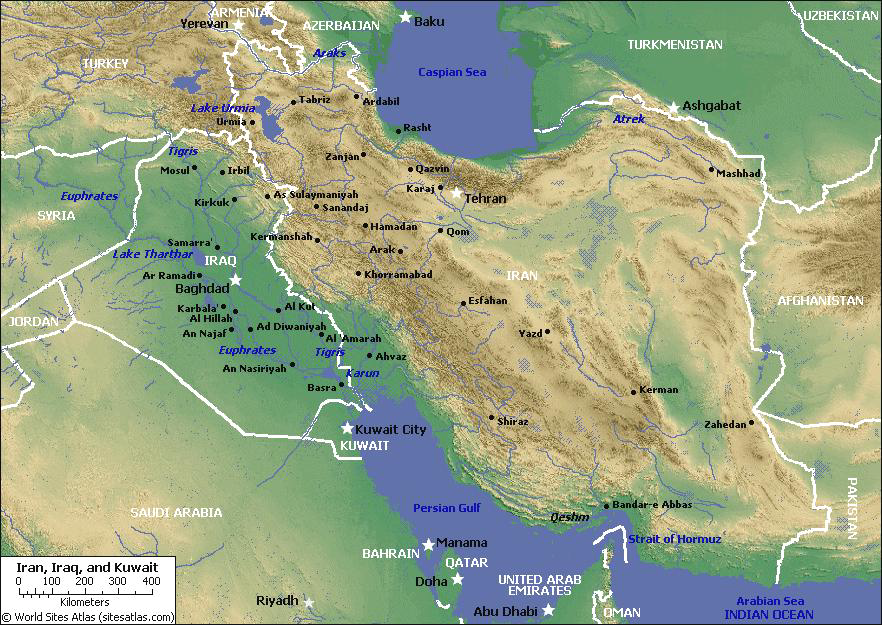 ميانمار؟
كوريا الشمالية؟
الهند؟
الصين؟
إيران؟
روسيا؟
كوريا الجنوبية؟
باكستان؟
[Speaker Notes: لا أحد يعرف حقًا هوية جيش الـ 200 مليون. لاحظ أن هؤلاء هم الملوك (بالجمع)، وقد يتضمن ذلك العديد من الجيوش الأخرى. 8 من أكبر 10 جيوش تقع في شرق إسرائيل! 
www.bizbrowse.com/wordpress/2012/pages/1/top_ten_armies.html]
387
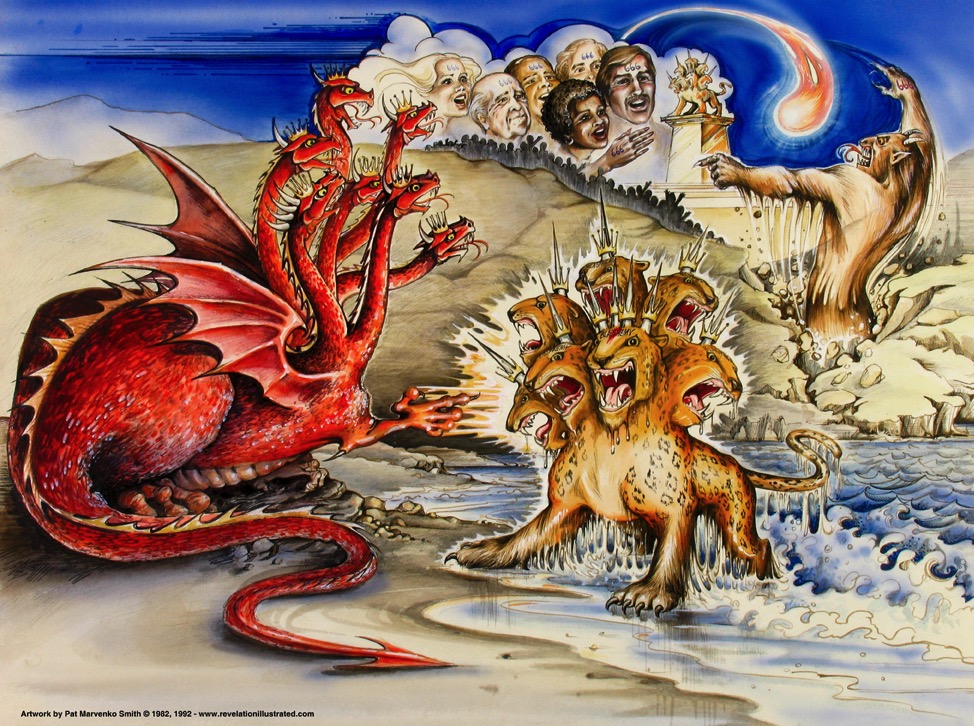 رؤيا ١٣-١٩
التنين = الشيطان
وحش الأرض = النبي الكذاب
وحش البحر =
ضد المسيح
Used with permission
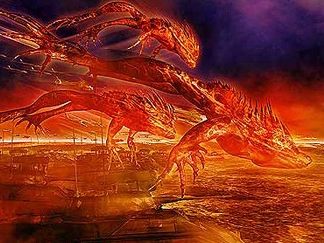 393
13 ورأيت من فم التنين، ومن فم الوحش، ومن فم النبي الكذاب، ثلاثة أرواح نجسة شبه ضفادع 14 فإنهم أرواح شياطين صانعة آيات، تخرج على ملوك العالم وكل المسكونة، لتجمعهم لقتال ذلك اليوم العظيم، يوم الله القادر على كل شيء.(16: 13-14)
الجام السادس: تحذير من المسيح (16: 15)
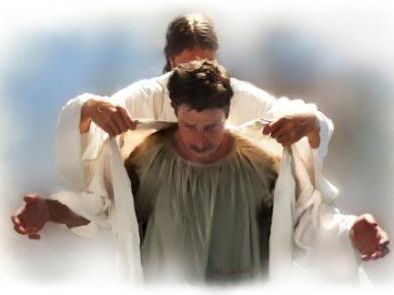 ها أنا آتي كلص! طوبى لمن يسهر ويحفظ ثيابه لئلا يمشي عريانا فيروا عريته.
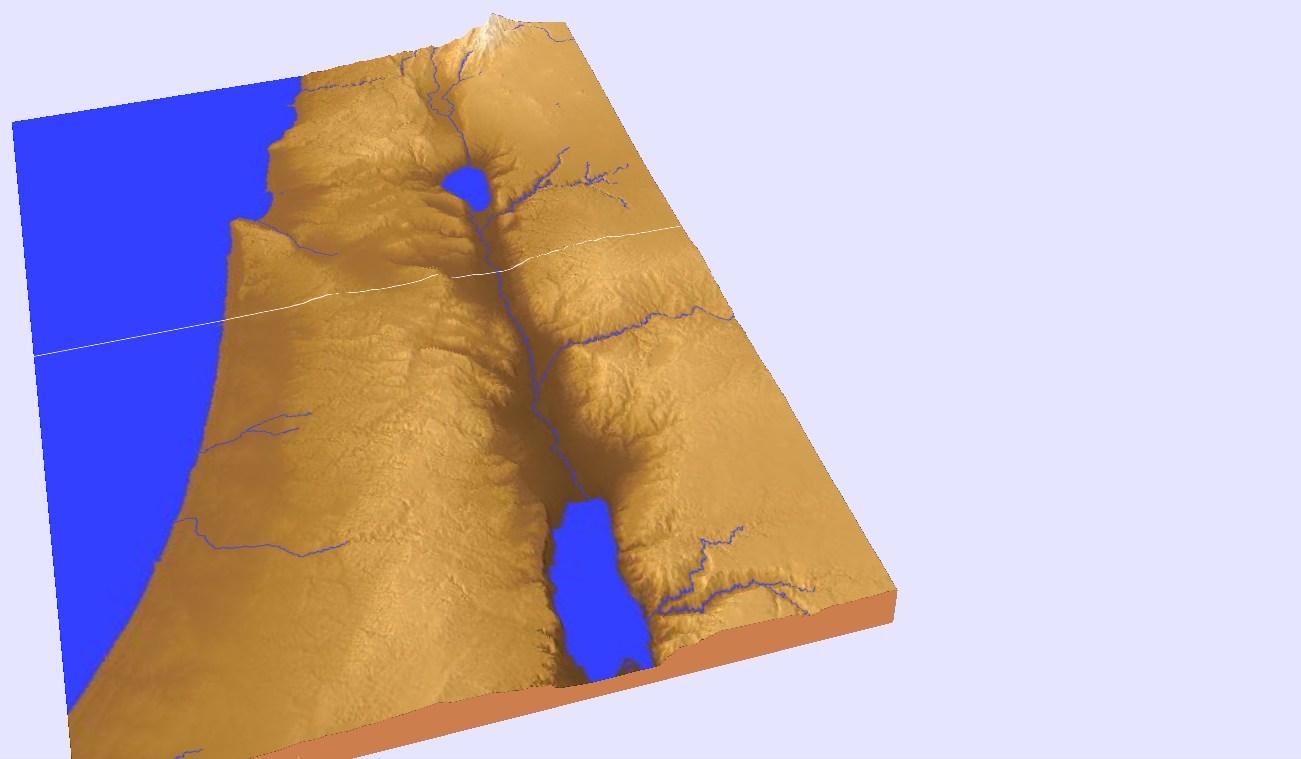 394
معركةهرمجدّون (16: 16)
تل
مجدو
رؤيا ١٦ : ١٦
 فجمعهم إلى الموضع الذي يدعى بالعبرانية هرمجدون.
[Speaker Notes: "يأتي الاسم هرمجدّون من كلمتين عبريتين هما: هار مجدّو، أي تل مجدّو. كلمة مجدّو تعني "مكان القوات" أو "مكان المذبحة." ويدعى أيضًا إسدرإيلون ووادي يزرعيل. يبلغ عرض المنطقة حوالي أربعة عشر ميلاً وطولها عشرين ميلاً، وتكوّن ما أسماه نابليون "ساحة المعركة الأكثر طبيعية على وجه كل الأرض." وبالوقوف على سهل الكرمل وإطلالته على هذا السهل الكبير، يمكنك أن تفهم جيدًا لماذا استخدم لتجميع جيوش الأمم.
في هذا السهل هزم باراق جيوش كنعان (قضاة 5: 19). هناك ألتقى جدعون بالمديانيين (قضاة 7)، وهناك فقد الملك شاول حياته (1 صموئيل 31). واستخدم تيطس والجيوش الرومانية، كما فعل ذلك الصليبيون في العصور الوسطى. واستخدمه الجنرال البريطاني اللنبي عندما هزم الجيوش التركية عام 2017.
من الناحية الإنسانية، يبدو أن جيوش الأمم تتجمع بمفردها؛ لكن يوحنا يوضح أن التحركات العسكرية تتم حسب خطة الله. وأن الثالوث الشيطاني من خلال القوى الشيطانية، سيؤثر على الأمم، ويجعل الحكام يجمعون جيوشهم. بل أيضًا سيصنعون معجزات تبهر الحكام وتجعلهم يتعاونون. وكل هذا سيؤدي إلى تحقيق مقاصد الله (أنظر رؤيا 17: 17). ستنظر الشعوب الأممية إلى هرمجدّون كمعركة، لكن بالنسبة لله، ستكون مجرد "وجبة عشاء" لطيور السماء (رؤيا 19: 17- 21)" (ويرسبي).]
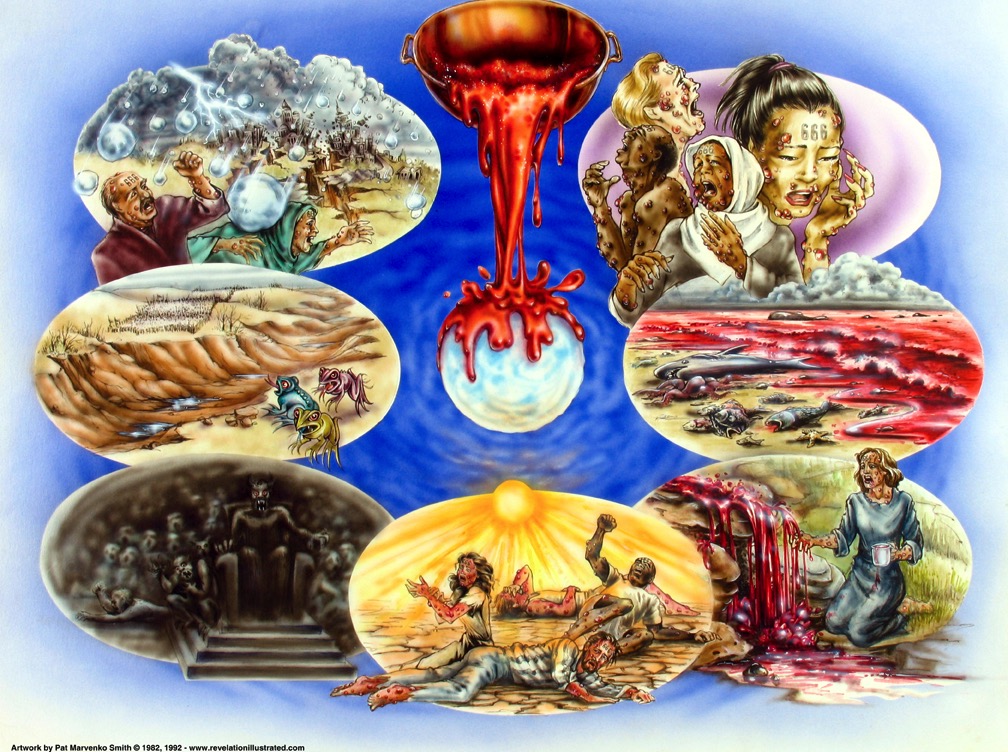 الجامات(رؤيا  ١٥-١٦(
104
7
استخدم بإذن
الجام السابع: الدينونة الأخيرة (16: 17)
ثم سكب الملاك السابع جامه على الهواء، فخرج صوت عظيم من هيكل السماء من العرش قائلاً:  قد تم.
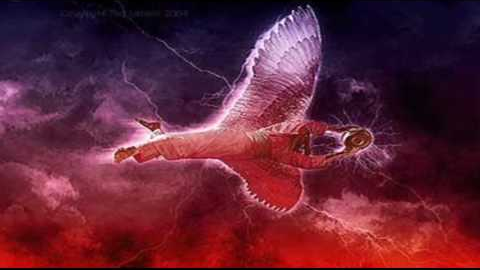 395
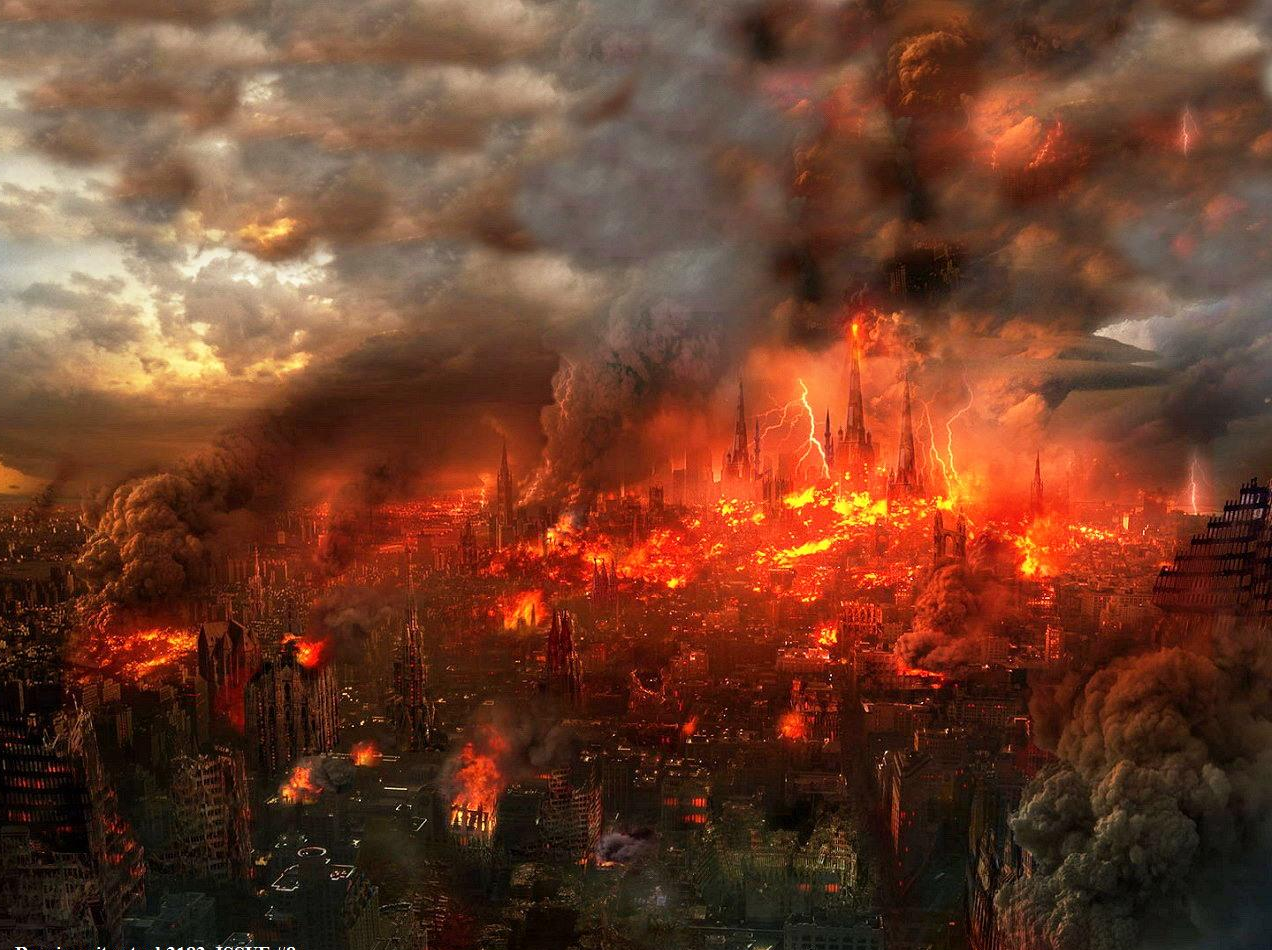 الجام السابع(رؤ 16: 18-19أ)
18 فحدثت أصوات ورعود وبروق. وحدثت زلزلة عظيمة، لم يحدث مثلها منذ صار الناس على الأرض، زلزلة بمقدارها عظيمة هكذا 19 وصارت المدينة العظيمة ثلاثة أقسام، ومدن الأمم سقطت.
[Speaker Notes: The cities of "many" (NLT) changed to the Greek text of "the cities of the nations…"]
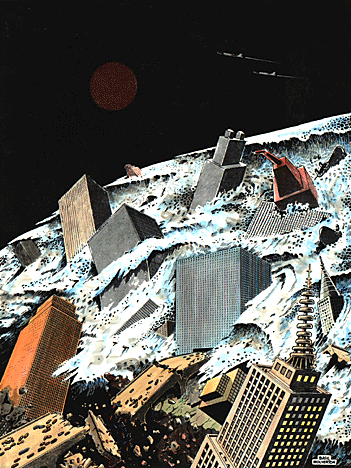 395
الجام السابع
رؤيا ١٦ : ١٨-١٩

18 فحدثت أصوات ورعود وبروق، وحدثت زلزلة عظيمة لم يحدث مثلها منذ صار الناس على الأرض، زلزلة بمقدارها عظيمة هكذا 19 وصارت المدينة العظيمة ثلاثة أقسام، ومدن الأمم سقطت، وبابل العظيمة ذكرت أمام الله ليعطيها كأس خمر سخط غضبه.
رؤيا ١٦: ٢١ (الجامة رقم ٧)
  
كانت هناك عاصفة برد رهيبة، وسقطت أحجار البرد التي تزن خمسة وسبعين رطلاً من السماء على الناس في الأسفل، لقد لعنوا الله بسبب الضربة الرهيبة لعاصفة البرد.
٧٥ رطل أحجار البرد
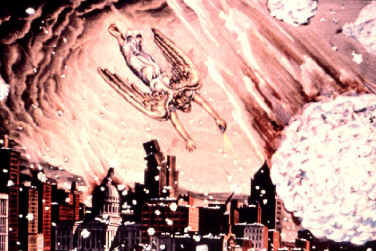 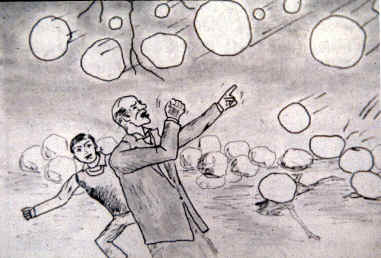 كان أكبر حجر برد تم تسجيله في الولايات المتحدة هو 7 بوصات في القطر، و١٨.٧٥ بوصة حولها، ويزن أقل بقليل من رطل واحد. تخيل شمام كبيرة تسقط من السماء بسرعة تقرب من ١٠٠ ميل في الساعة، سقط
 حجر البرد خلال عاصفة في أورورا، نبراسكا، وكان أثقل حجر برد في الولايات المتحدة ١.٦٧ رطل وسقط في كوفيفيل، كانساس في عام ١٩٧٠.
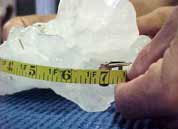 [Speaker Notes: How would Beale argue on this text from the idealist view?
"21 The exodus plague of hail is replicated, but this time it strikes not one nation but all throughout the world who are in opposition to God (cf. Exod. 9:19–35). The hail “descends from heaven” on the unfaithful as “fire descended from heaven” on the persecuting nations in 20:9, which also alludes to the conclusive punishment. The two scenes probably describe the same episode. According to Jewish tradition the exodus plague of hail fell in “bowls” and “cups” (Midr. Rab. Cant. 3.11 §1; Midr. Rab. Num. 12.8; the latter also refers to the “bowls” as “phials,” John’s word for “bowl,” phialeœ [fia¿lh]).
	But the plague of hail is not the last in the series of plagues in Exodus.  [Rev., p. 845]  Why is it last in the presentation of bowl plagues? Bauckham argues plausibly that the Exodus 9 plague of hail is being combined with the cosmic phenomena surrounding the Sinai theophany of Exodus 19, alluded to in Rev. 16:18. Therefore, the plague of hail together with the Sinai phenomena are placed last in Rev. 16:17–21 because the theophany is a more climactic event in Exodus and is placed there after the plagues. For some reason the hail has come to be associated with the Sinai theophany phenomena and therefore has been placed last with it. Possibly, the association of the hail with the Sinai episode is due to the hail striking the Amorites in Josh. 10:11, which could be in view. Joshua 10 likewise comes after the plagues and is seen as part of the whole redemptive program associated with the exodus, focusing on subsequent conquest of the land. So Joshua 10 and Exodus 19 have influenced the placement of the hail here in the narrative of the bowls, which has also been influenced by Ezek. 38:19–22, where hail and earthquake mark the final stage of judgment on the end-time enemy.126 This has a unique similarity to Jewish exegetical tradition, which saw the exodus pattern as typological of end-time events. For example, Apoc. Abr. 30 narrates ten plagues modeled on Exodus to come on Gentiles in the last days and conclude with a reference to the Sinai theophany.127
	The people suffering the judgment “blasphemed” God up to the bitter end because it came from his hand, though, possibly, the scene in vv 17–21 depicts the beginning of the last judgment, as does 6:12–17. This does not necessarily mean that some were left after the judgment of hail but that they were blaspheming during the onslaught of the woe, as in 6:15–17 people undergoing the commencement of the final judgment try to hide during its execution (note also the parallel between 6:14 and 16:20). In contrast to 16:9, 11, there is no mention of repentance together with blasphemy, which also suggests that the end has come: no room is now left for repentance.128 Vv 17–21 could be viewed as the beginning of the last judgment in history, with chs. 17–19 giving subsequent chronological developments of that judgment.129 But it is best to view the following chapters as synchronously supplemental perspectives on the last judgment, which is described already in 16:17–21.
	The identification of the plague with the plague of hail in Egypt is evident further from the fact that both Rev. 16:21 and the Exodus account emphasize the severity or large size of the hail by twice mentioning that it was “very great”: cf. ca¿laza mega¿lh . . . mega¿lh e˙sti«n hJ plhgh\ aujthvß sfo/dra (“great hail . . . the plague of it is very great”) with Exod. 9:18, 24, ca¿lazan pollh\n sfo/dra . . . ca¿laza pollh\ sfo/dra (“very great hail . . . the hail was very great”; likewise Josephus, Ant. 2.304–5). Cf. Josh. 10:11: “the Lord threw large stones from heaven . . . hailstones.” John says that the hailstones each weighed a “talent,” which varied in ancient times from 45 pounds up to 130 pounds (cf. Josephus, War 5.270).

[Rev., p. 846]

	"God’s end-time defeat of Israel’s enemy described in Ezek. 38:19–22 may also be in mind in Rev. 16:18–21: “a great earthquake . . . the mountains also will be thrown down . . . every wall will fall . . . and I will rain on him . . . hailstones.” Indeed, Ezek. 38:19–22 is cited in Jewish writings together with the exodus plague of hail in explaining that the latter is typological of the plague that will descend on unbelievers in the end-time judgment (so Midr. Rab. Exod. 12.2, 7; Mekilta, BeshallahΩ 6.30–35; Pesikta Rabbati 17.8; Pesikta de Rab Kahana 7.11, in specific application to Rome). Sib. Or. 3.680–92 likewise applies the Ezek. 38:22 depiction to the final judgment and breakup of the cosmos: “He will break . . . the mountains. . . . God will judge all people by . . . fire. . . . There will also be brimstone from heaven and stone and much grievous hail.” Cf. Wis. 5:22ff., where “hailstones full of wrath will be cast as out of a stone bow” to punish ungodly kings on the day of final judgment. Cf. also Ezek. 13:11–13, where twice the prophet mentions that God will send “a flooding rain” and “great stones” in judgment against false prophets."

______________-
http://myweathercontent.myweather.net/webhd/pkg/v2/template3.html?host=whio&section=4&page=42&story=350]
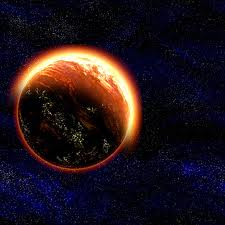 لماذا يمتلك الله الحق   في أن يدين العالم؟
لماذا؟
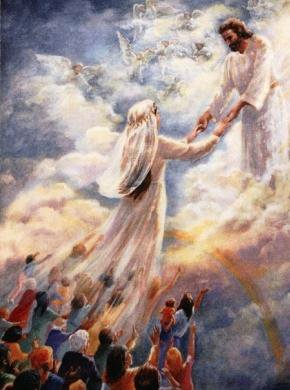 الفكرة الرئيسية
الله قدوس    ويسوع        سوف يرجع
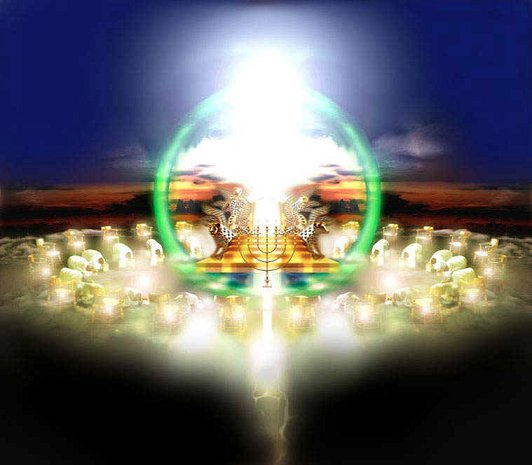 لماذا يمتلك الله الحق ليدين العالم؟
1. الله وحده قدوس (رؤ 15)
391
الجامات السبعة (رؤيا 15- 16)
السابعة
السادسة
الخامسة
الرابعة
الثالثة
الثانية
الأولى
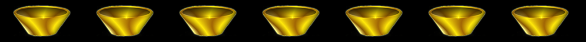 تزلزلت الأرض
(16: 17- 21)
جف نهر الفرات. جيوش العالم تتجمع في هرمجدون 
(16: 12- 16)
تضرر عرش
مملكة الوحش
(16: 10- 11)
البشر الذين حرقتهم الشمس يجدفون على الله       (16: 8-9).
تتحول الأنهار
إلى دم 
(16: 4- 7)
يتحول البحر إلى دم وتموت جميع الكائنات البحرية
(16: 3)
الدمامل تصيب
الذين يقبلون
سمة الوحش
(16: 2)
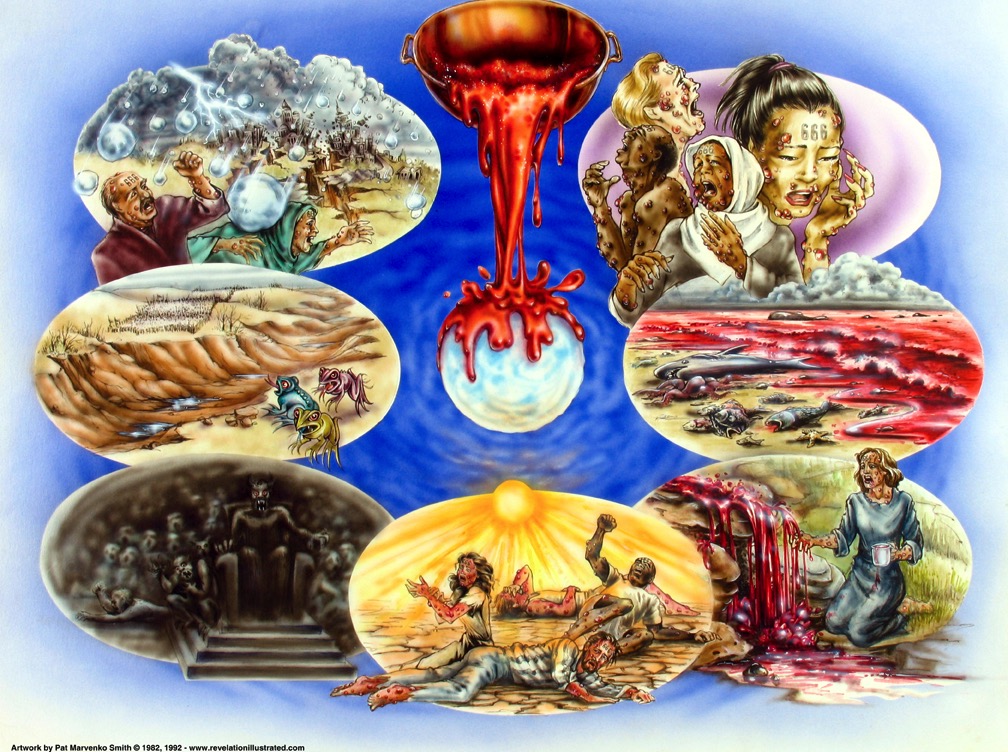 392
هل تعترف بسلطان المسيح على هذا العالم في المستقبل؟
Used with permission
392
هل تعترف بسلطان المسيح على حياتك الشخصية الآن؟
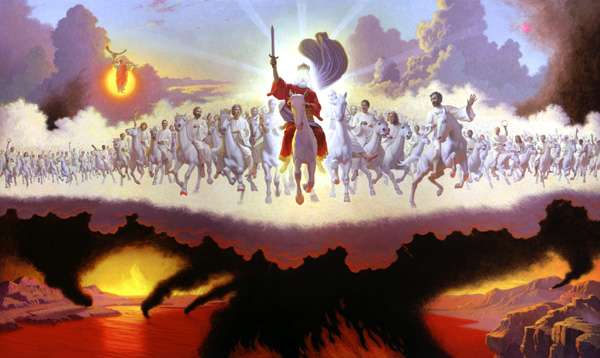 موضوع
الرؤيا
يسوع ينتصر
أحصل على هذا العرض التقديمي مجاناً
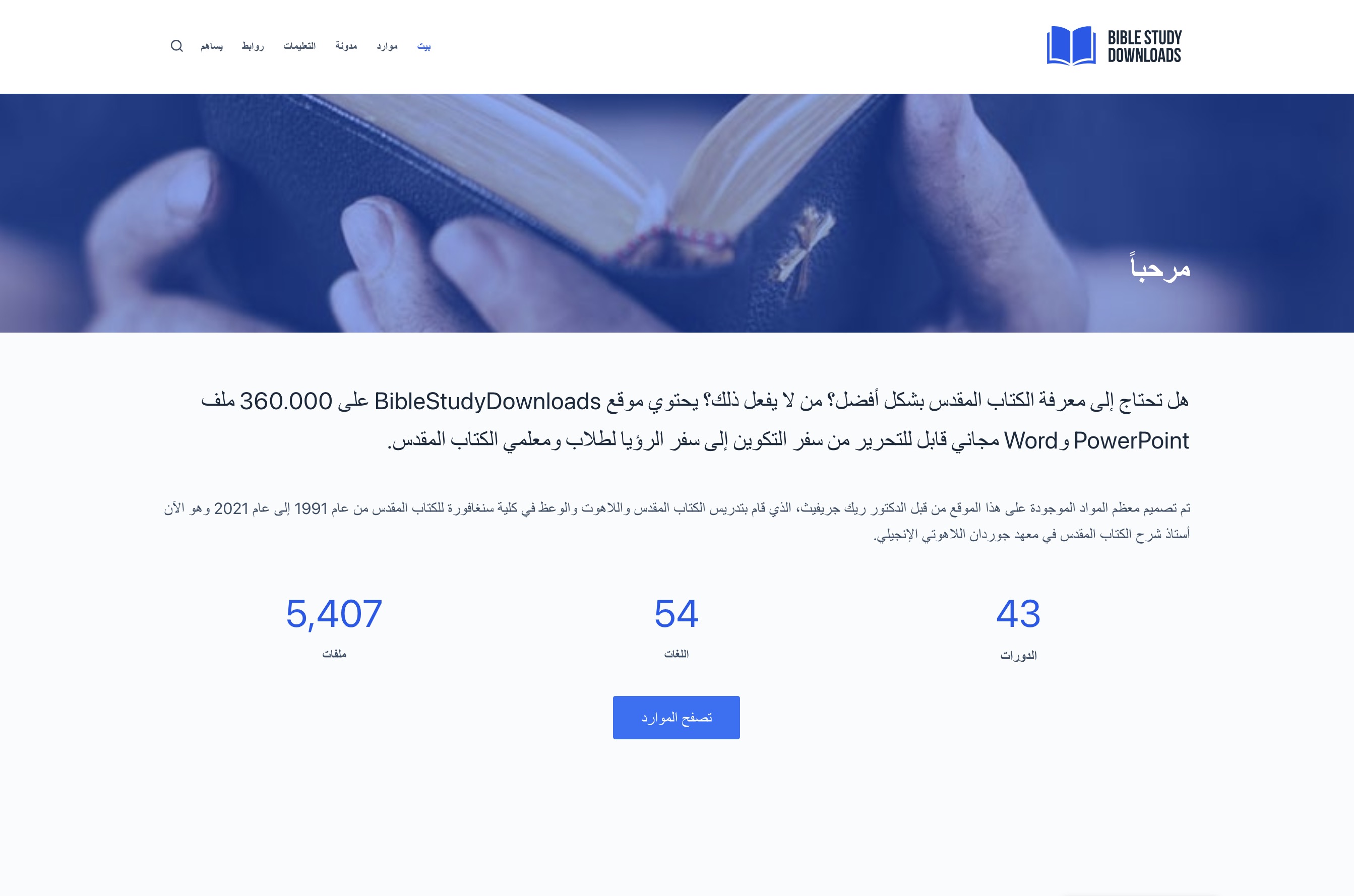 وعظ العهد الجديد • BibleStudyDownloads.org
[Speaker Notes: NP NT Preaching (np) Arabic]